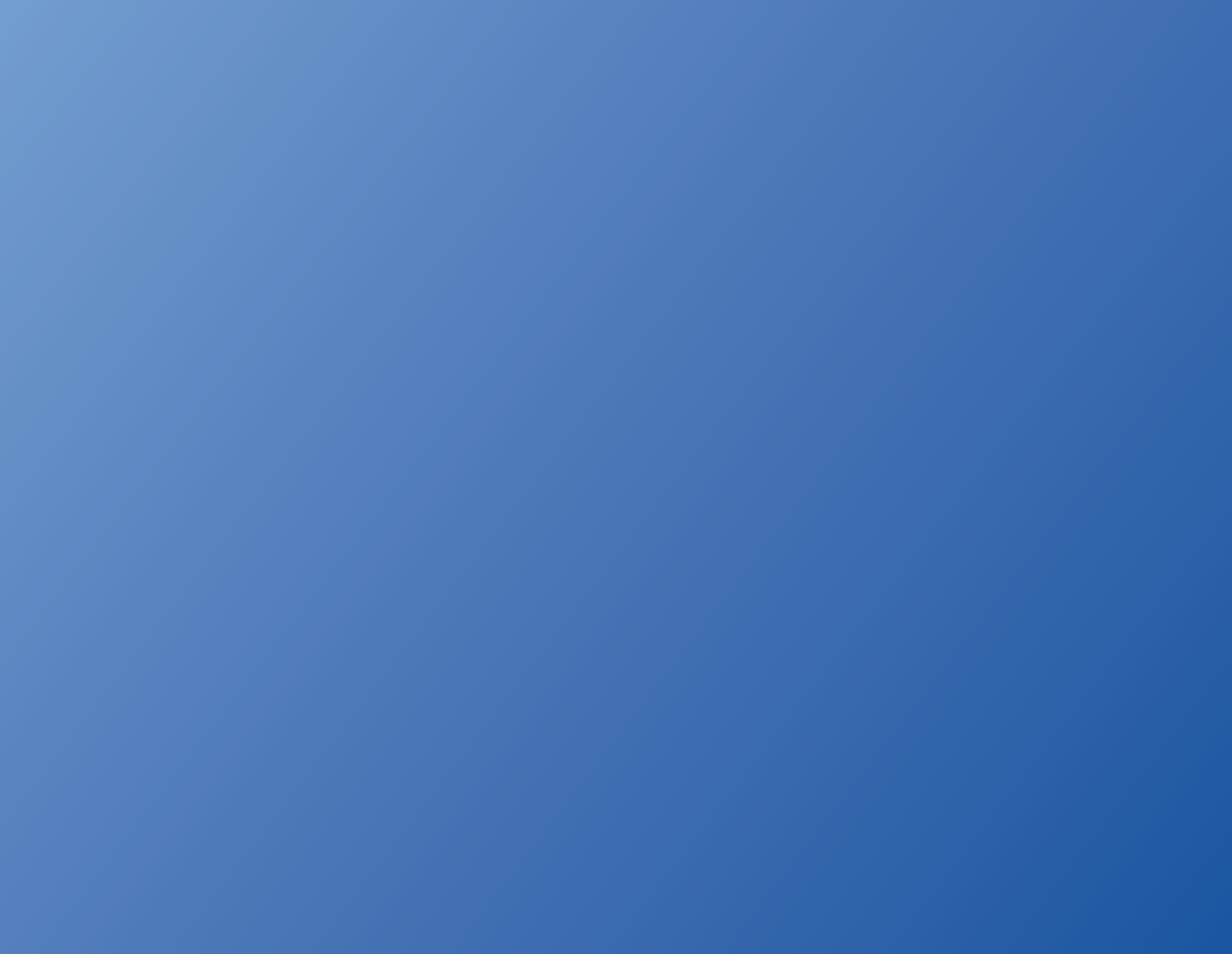 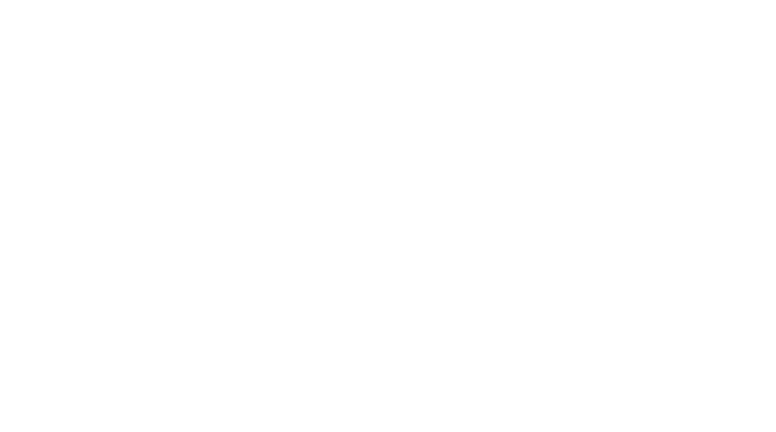 UNITED WAY OF GREENVILLE COUNTY
COMMUNITY CAMPAIGN

 COMPANY NAME
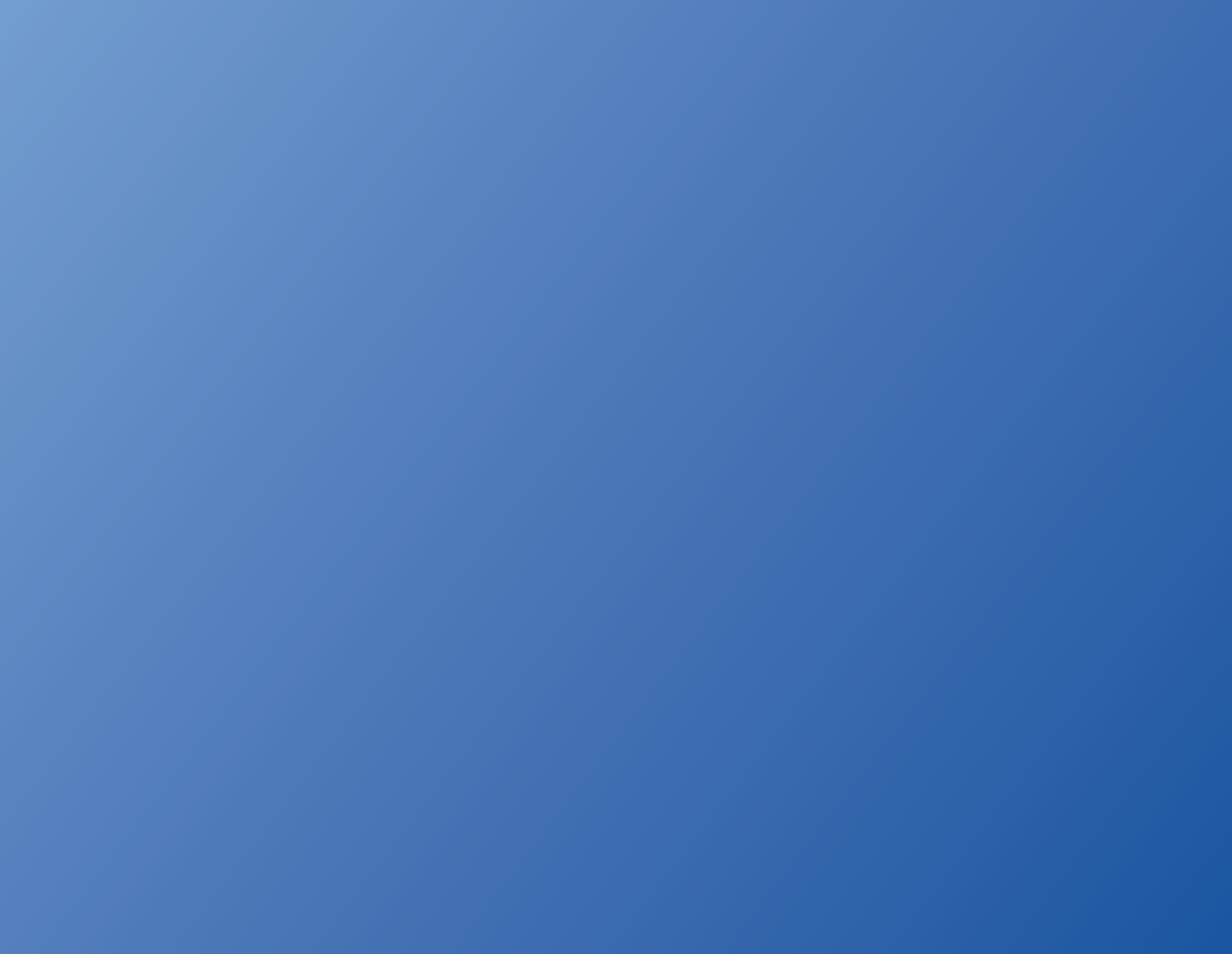 IT’S BETTER TO BE BORN ALMOST ANYWHERE ELSE IN THE COUNTRY.
IF YOUR FAMILY IS STRUGGLING…
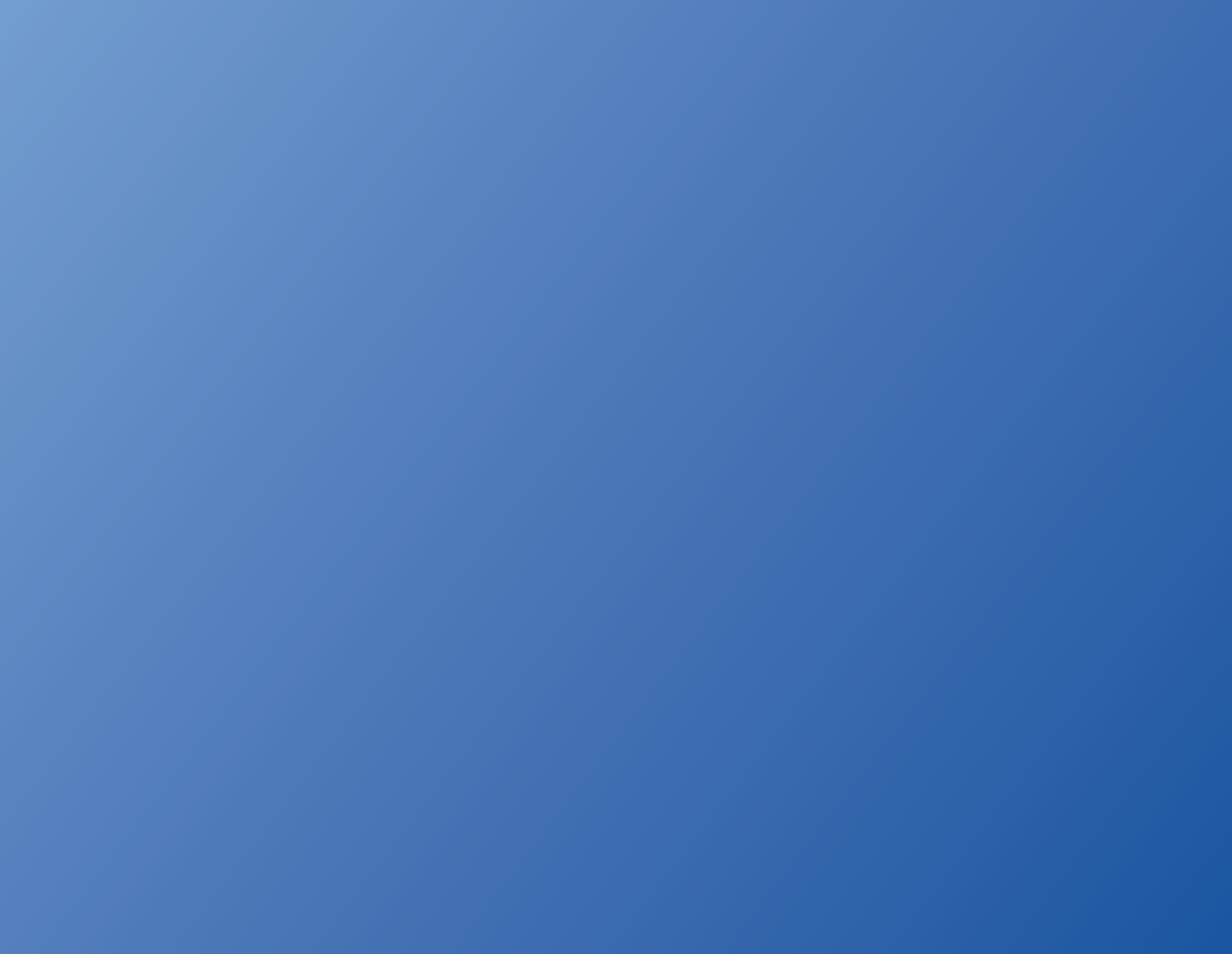 WHY IS THAT?
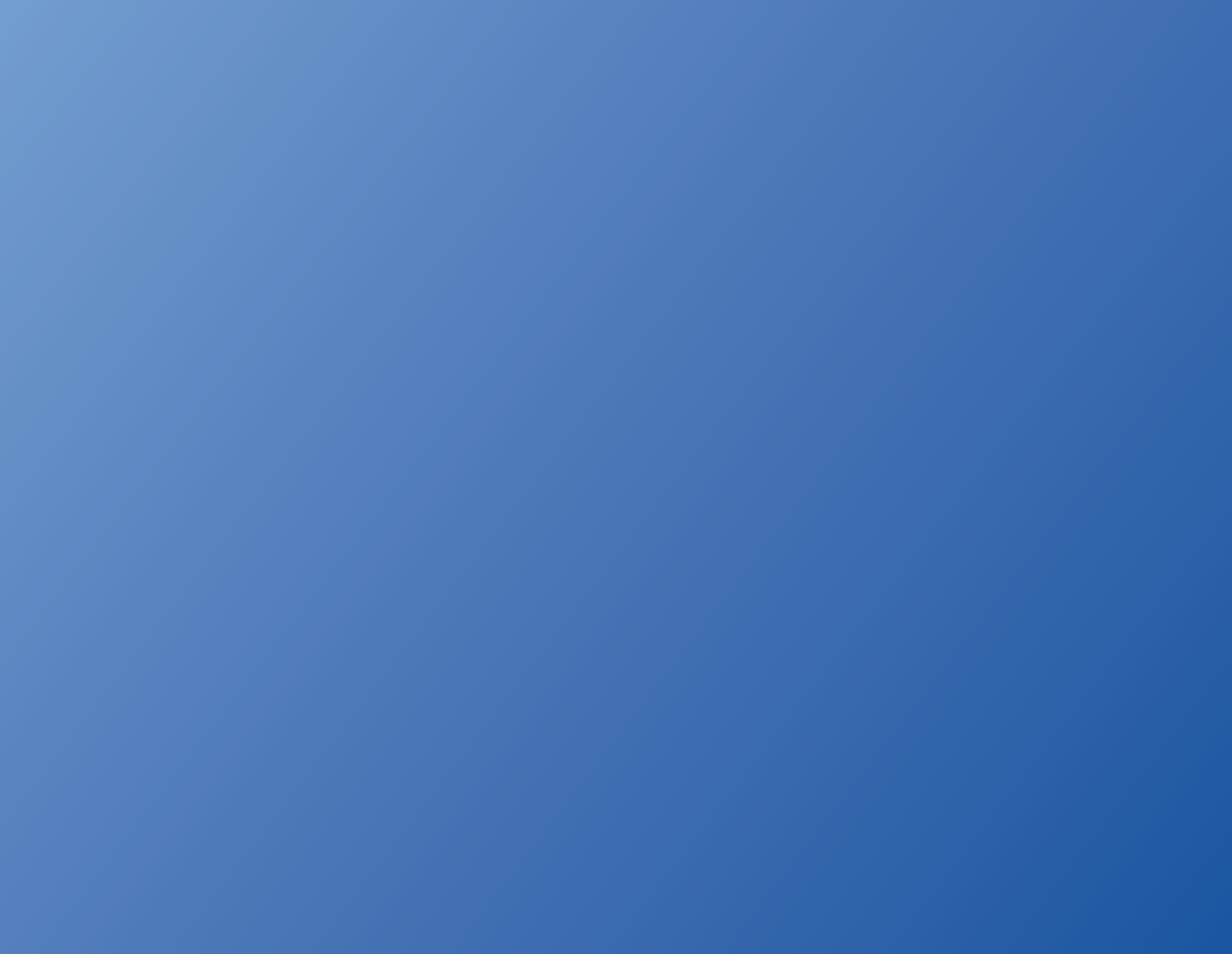 ECONOMIC MOBILITY BARRIERS
Housing
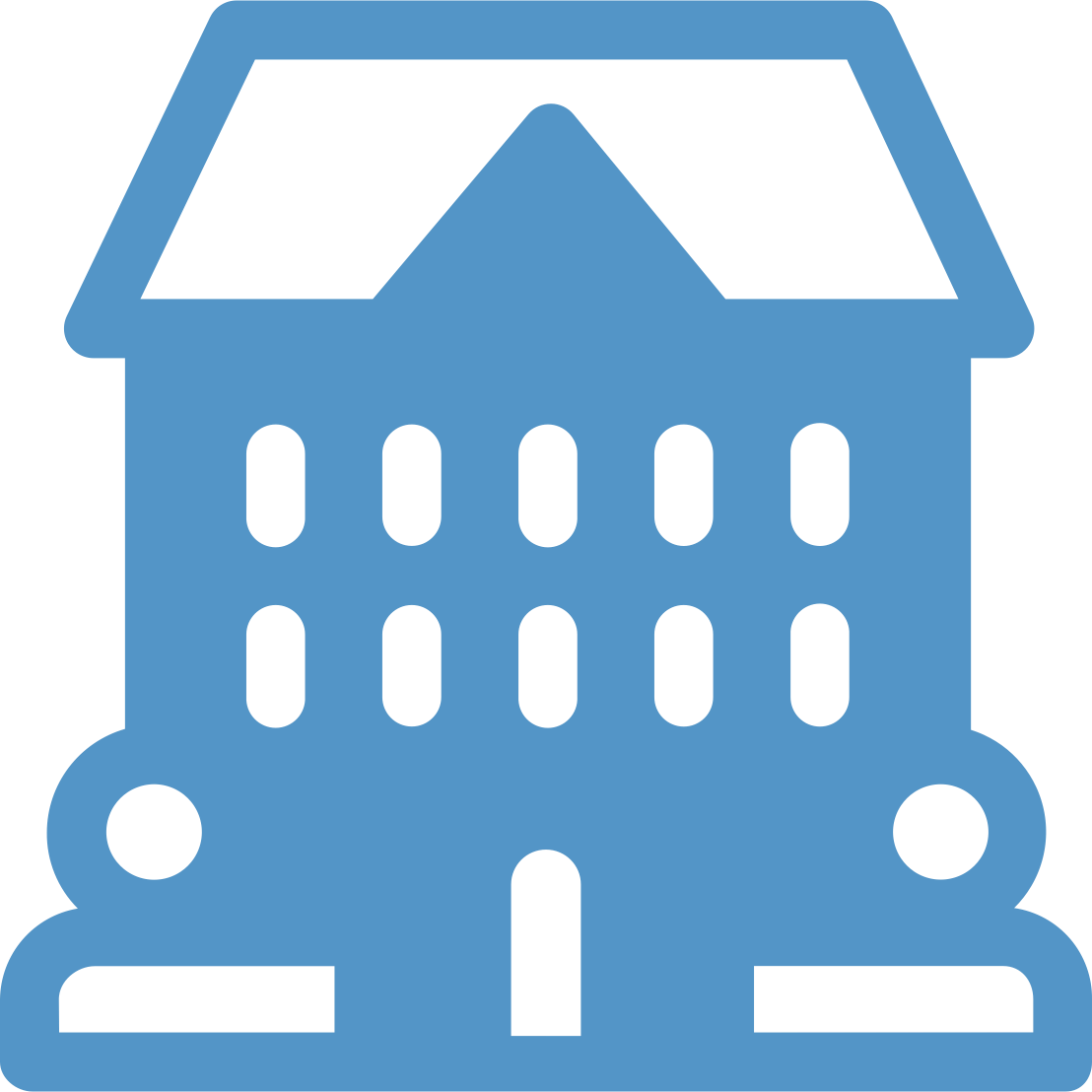 ECONOMIC MOBILITY BARRIERS HOUSING
Recommended budget
Reality for 13,163 households in Greenville County
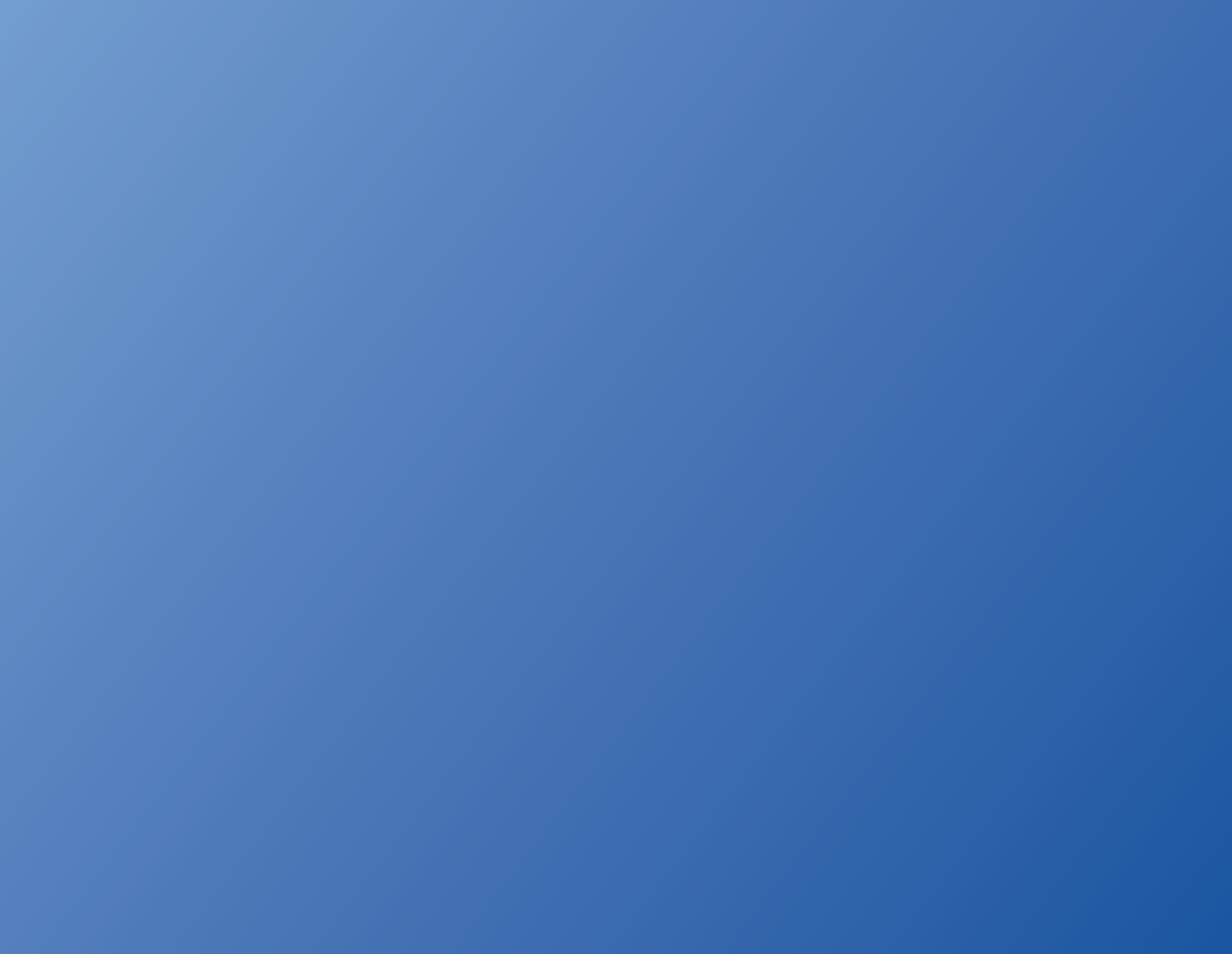 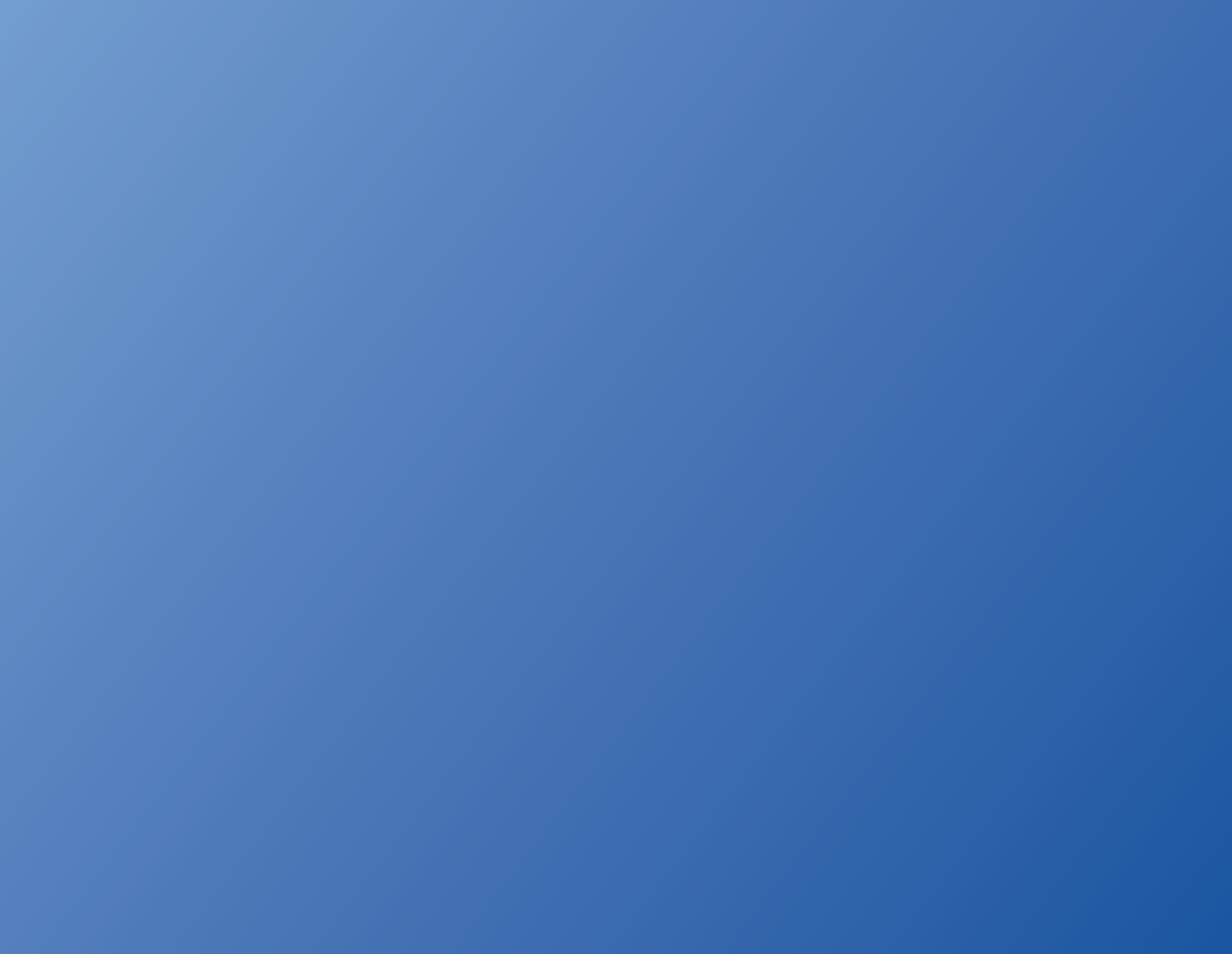 ECONOMIC MOBILITY BARRIERS
Housing
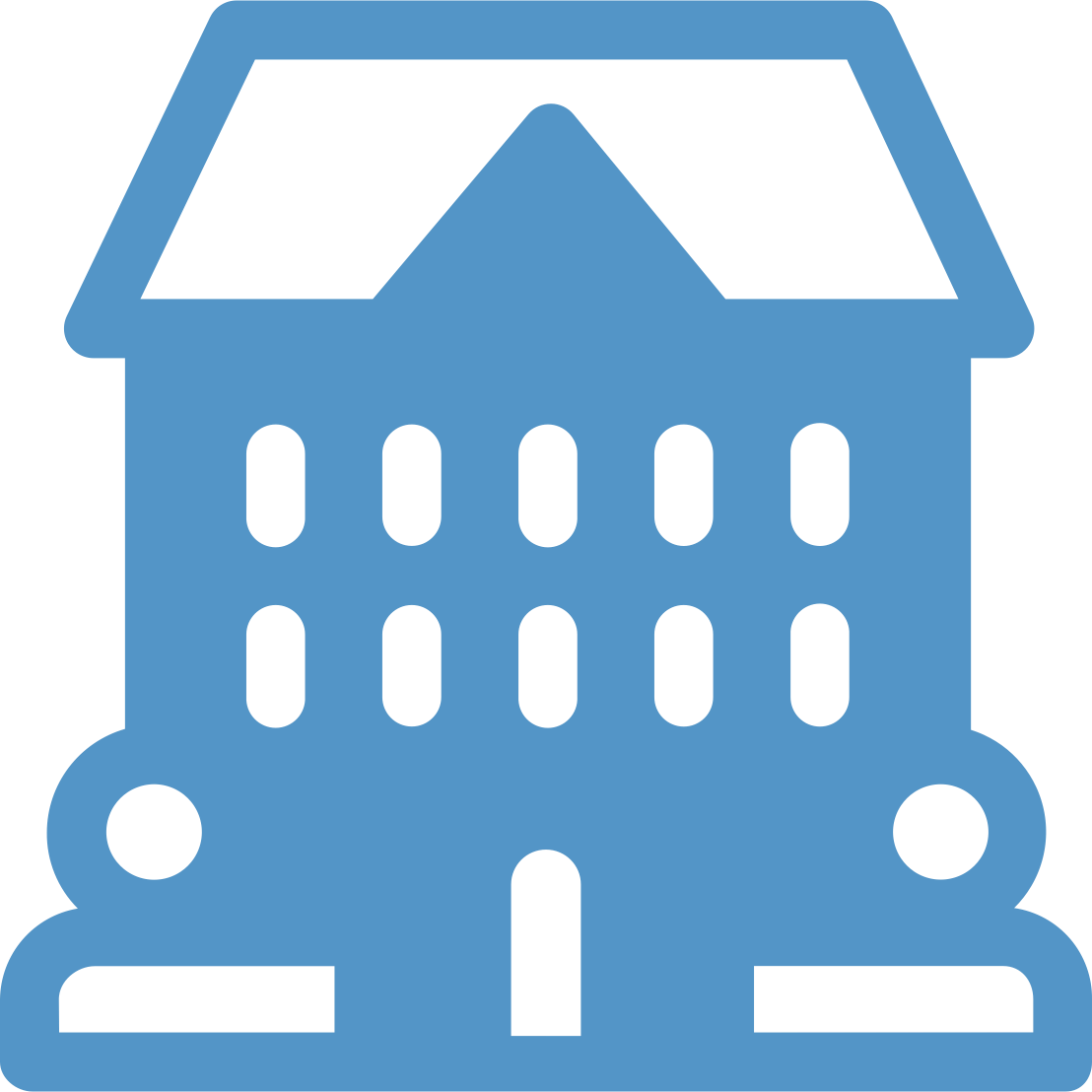 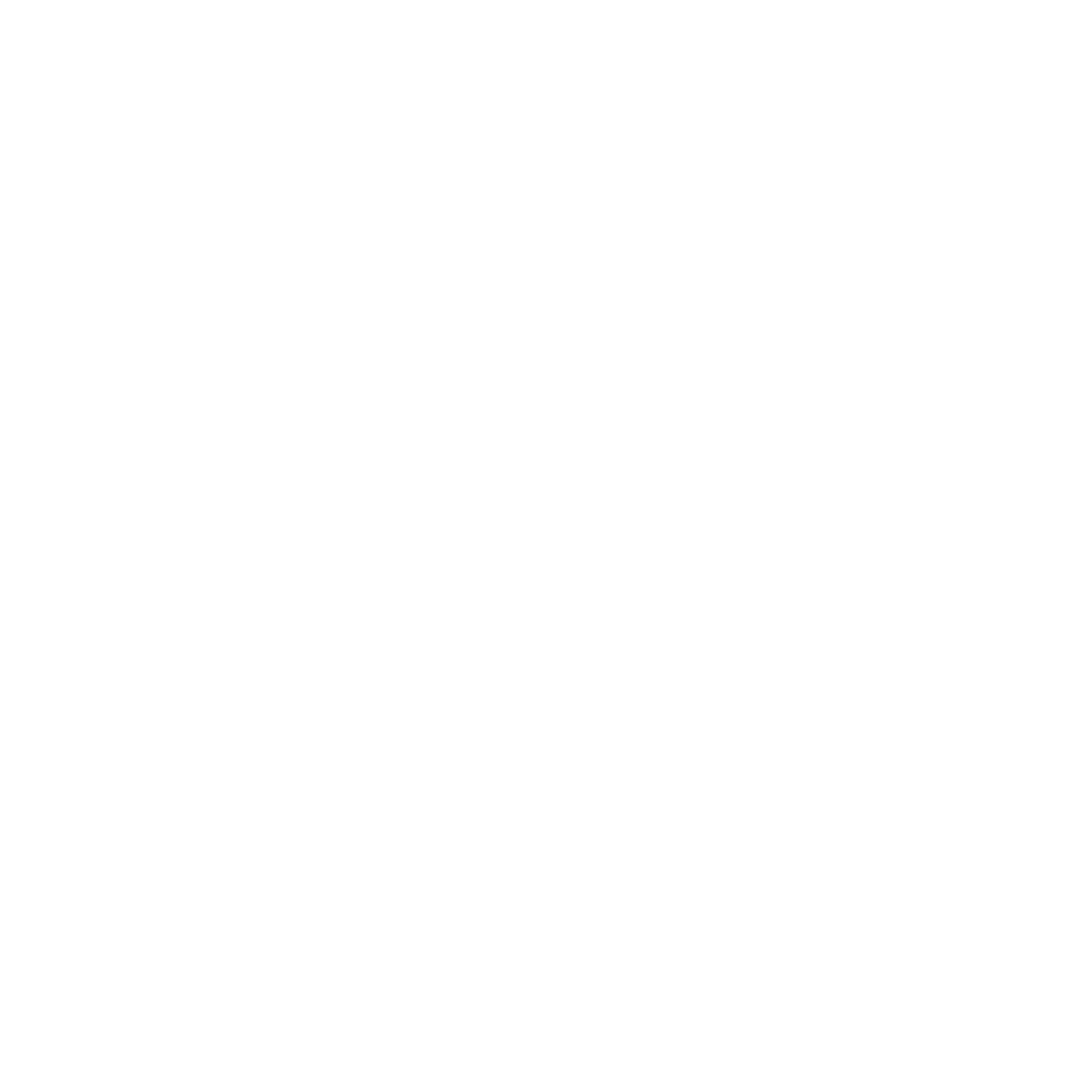 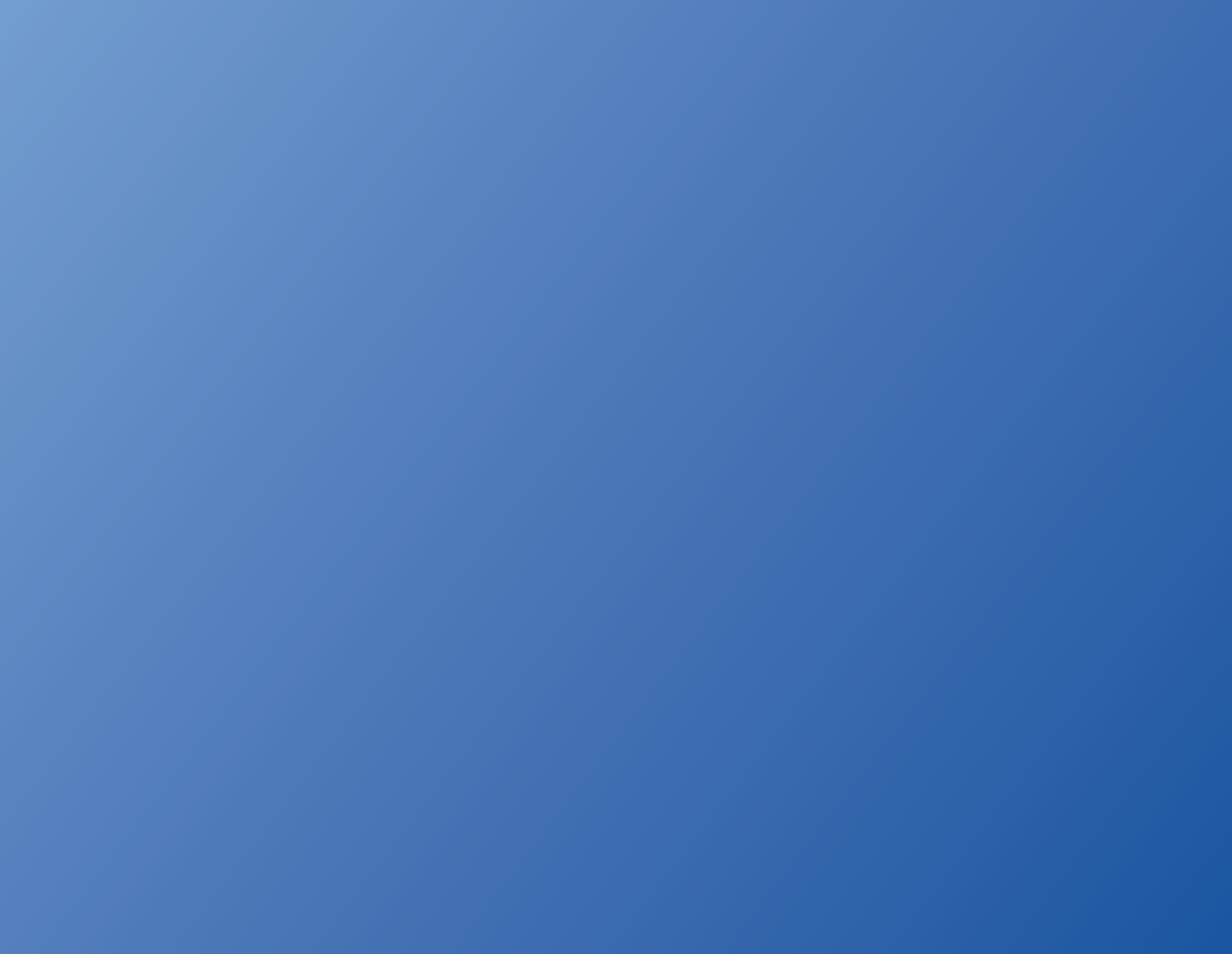 Helping everyone find their path to safe and stable housing.
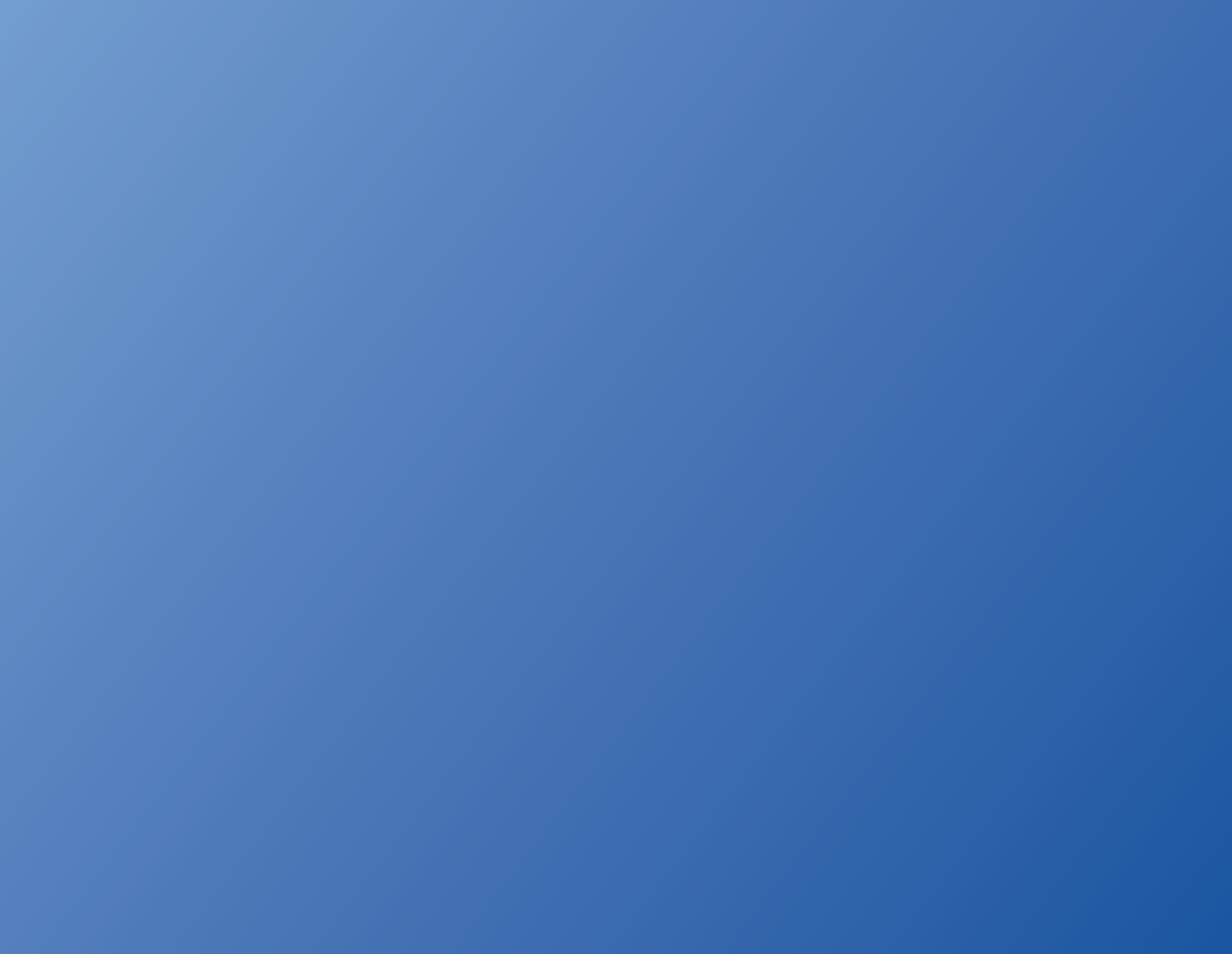 ECONOMIC MOBILITY BARRIERS
Housing
Childcare
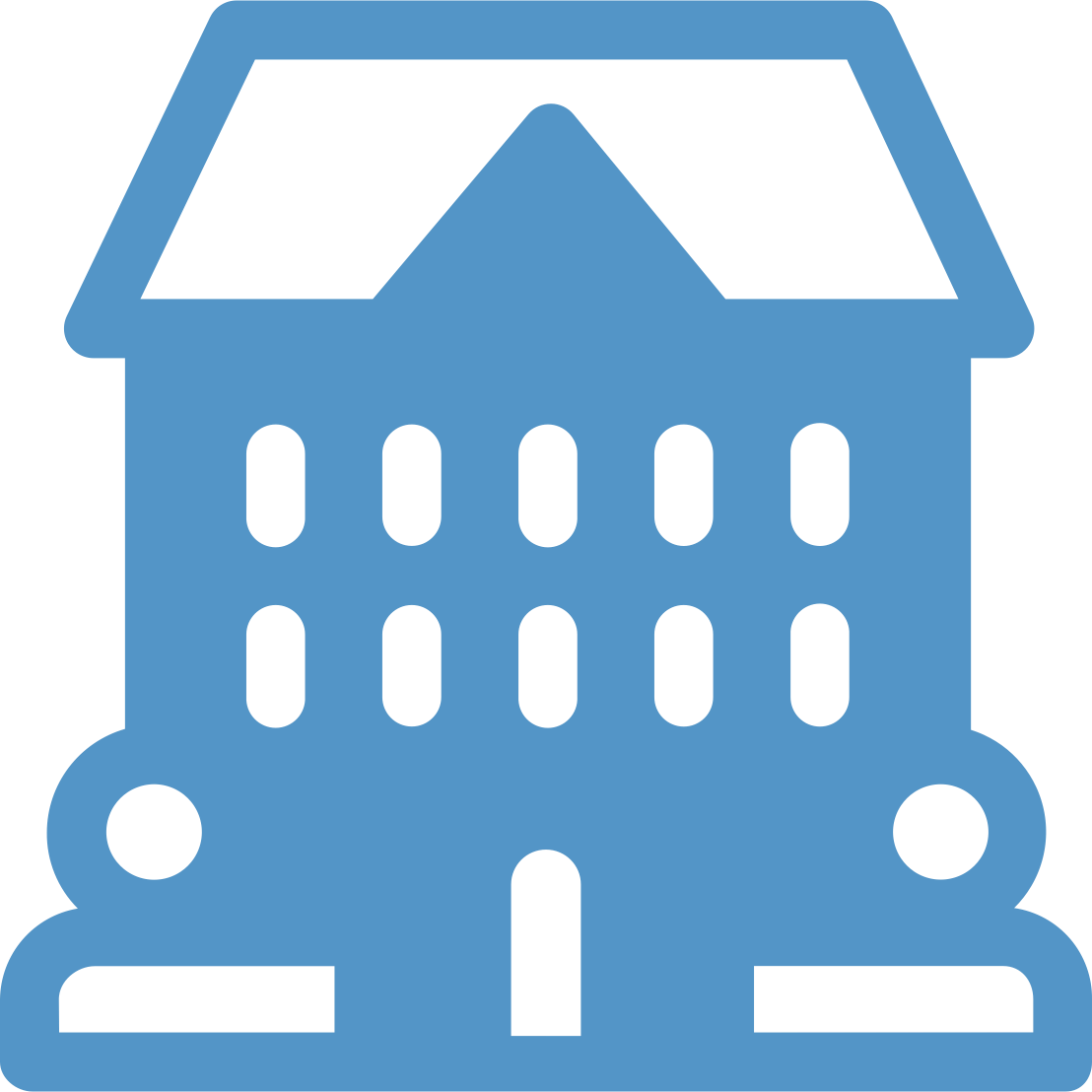 ECONOMIC MOBILITY BARRIERS CHILDCARE
2/3 of students entering kindergarten in Greenville County aren’t prepared to learn at their grade level.
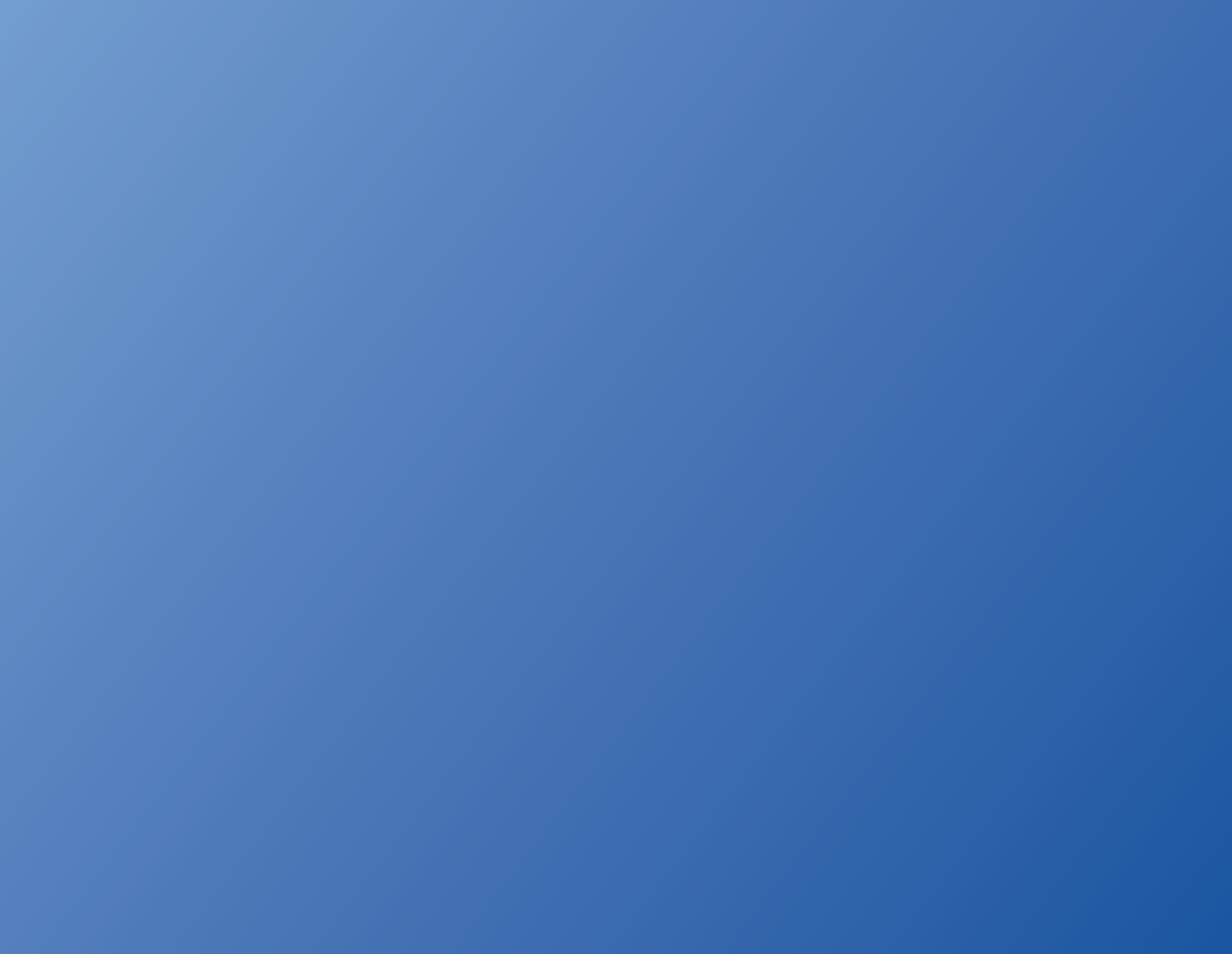 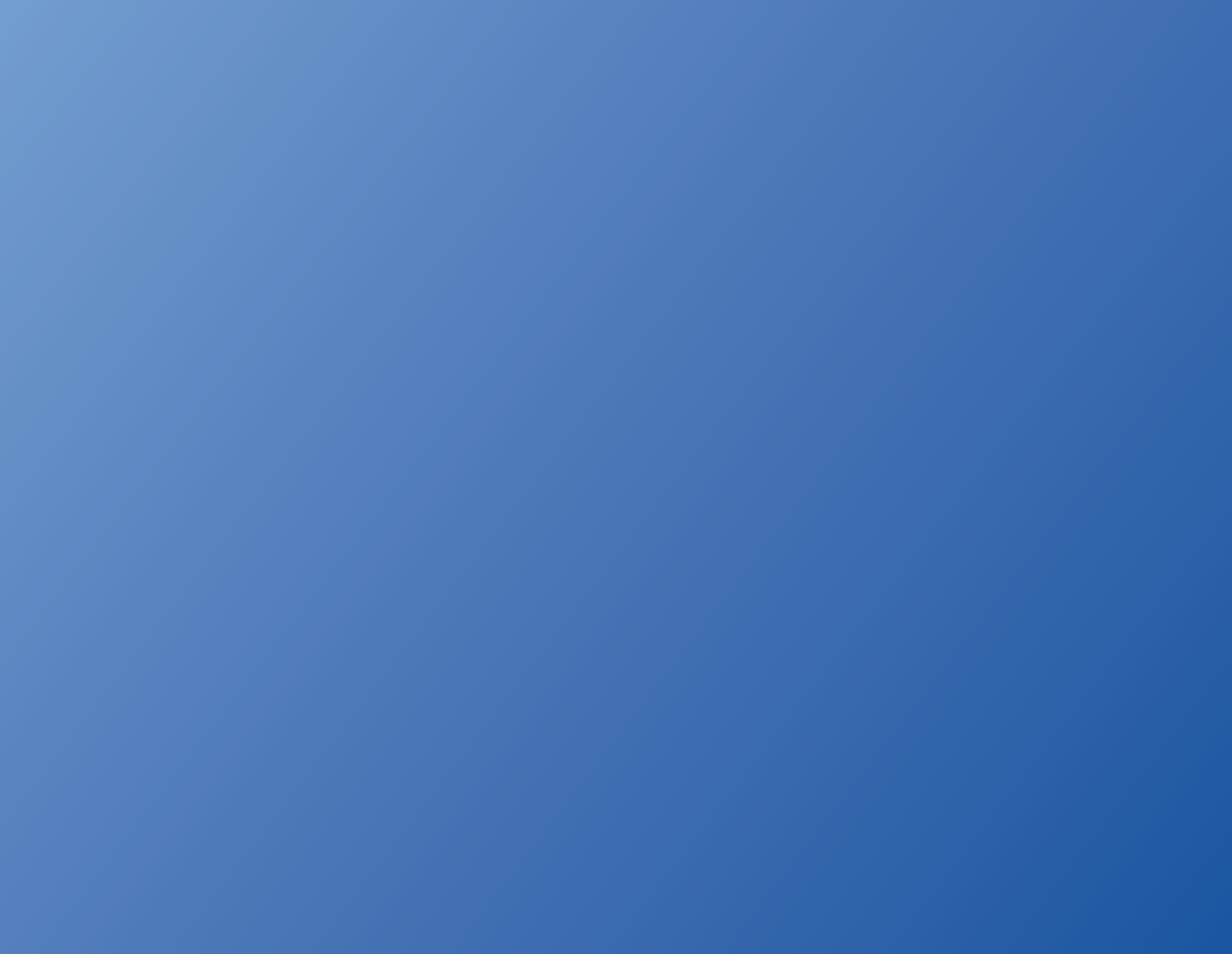 ECONOMIC MOBILITY BARRIERS
Housing
Childcare
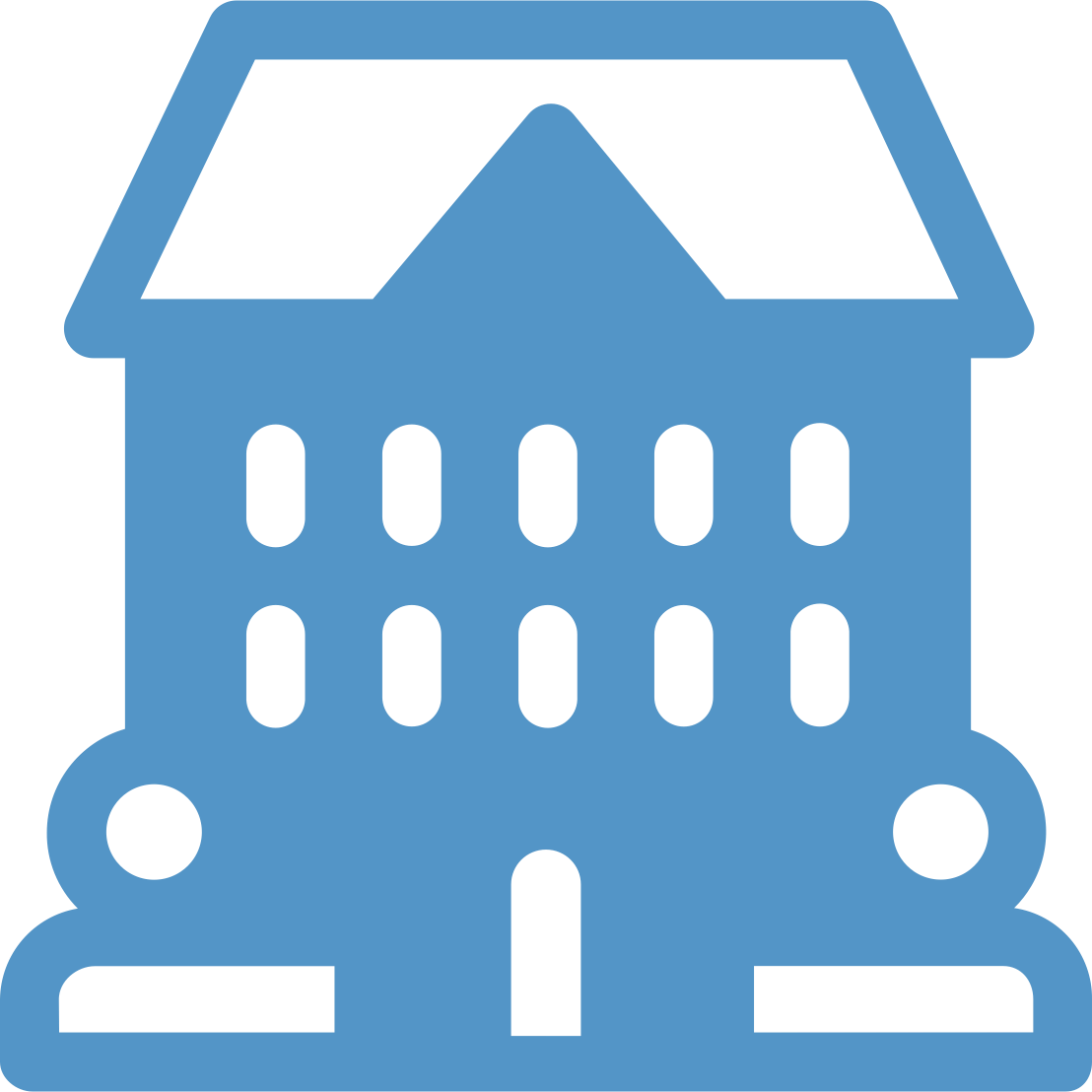 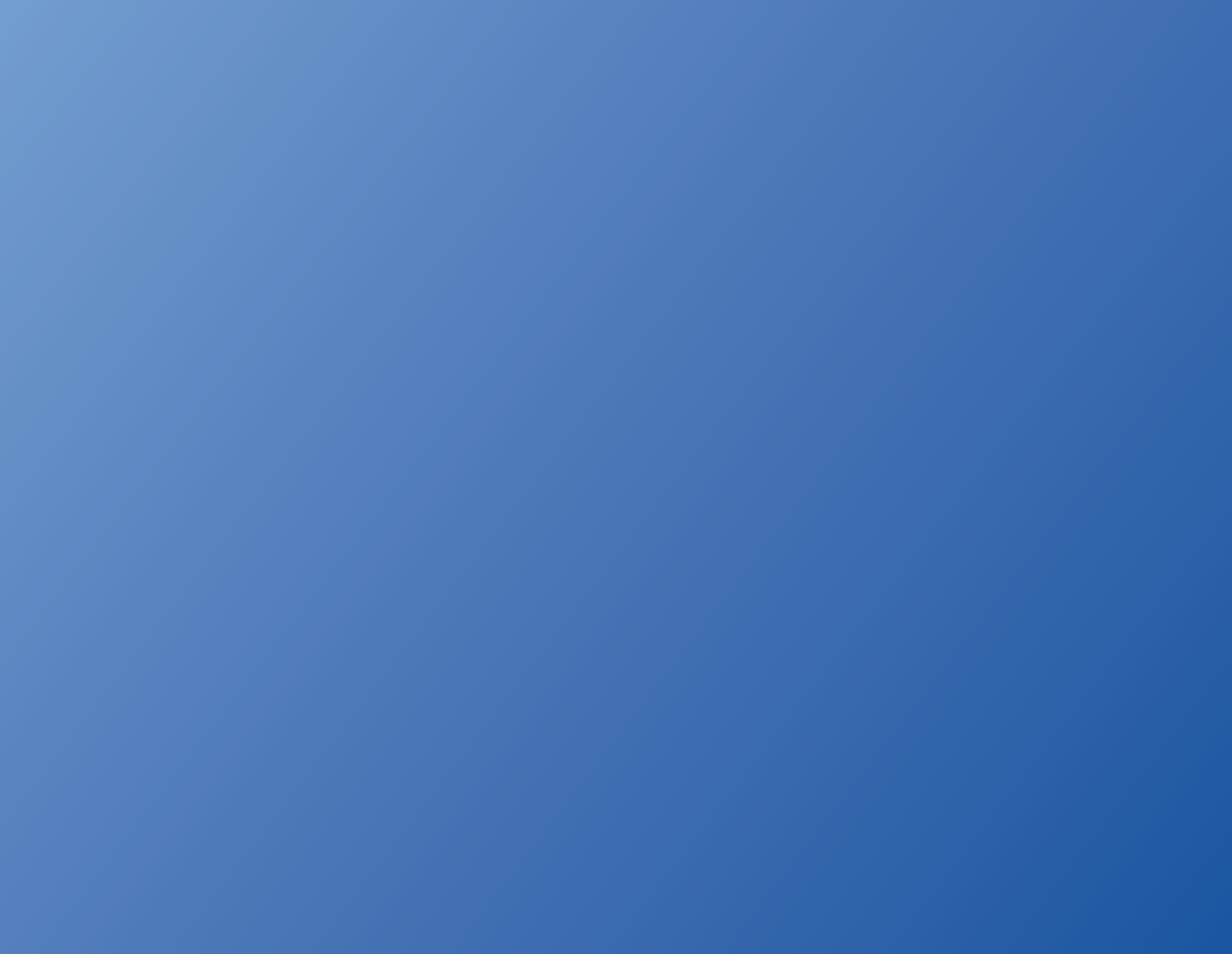 Expanding access to high-quality childcare.
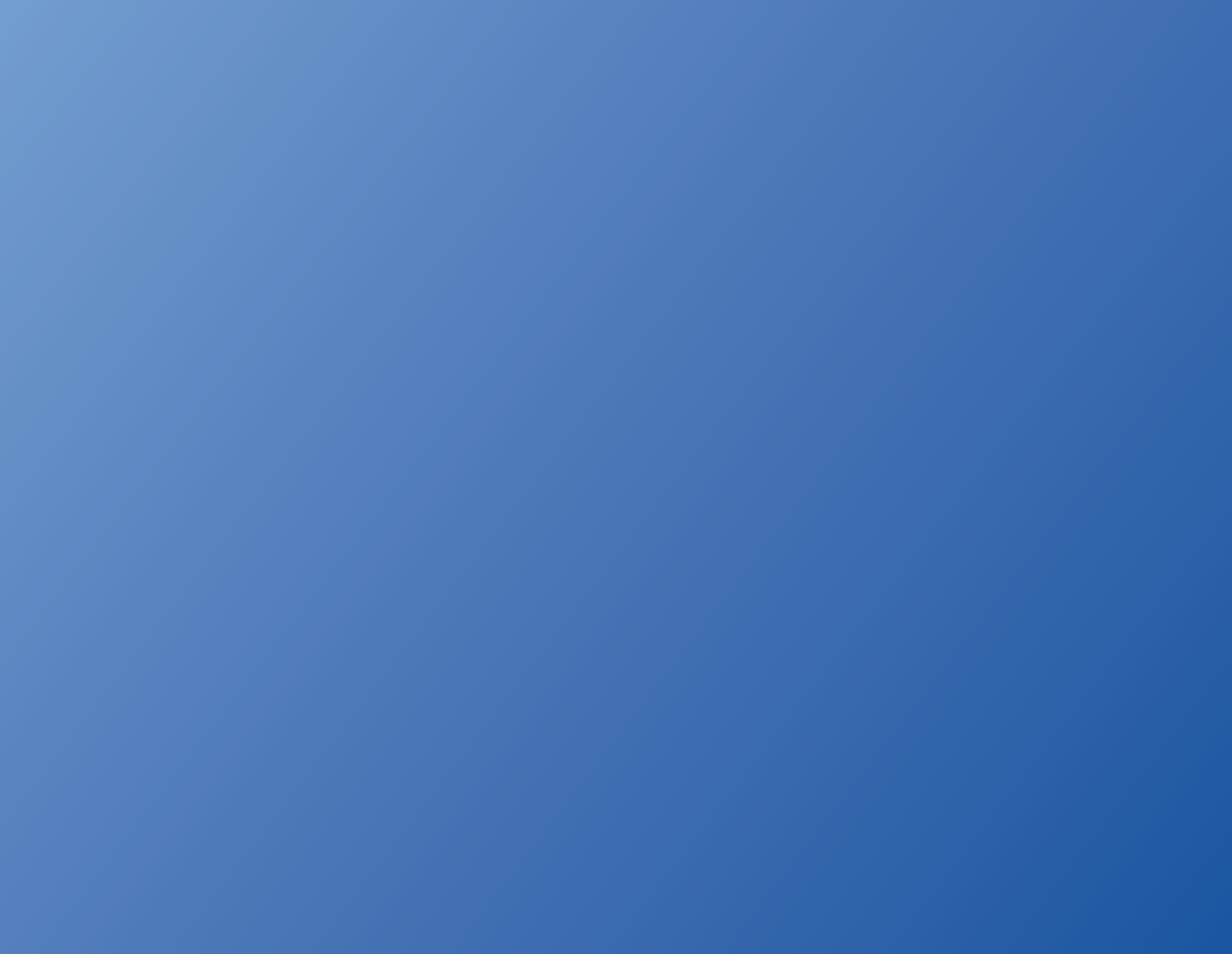 ECONOMIC MOBILITY BARRIERS
Housing
Childcare
Education
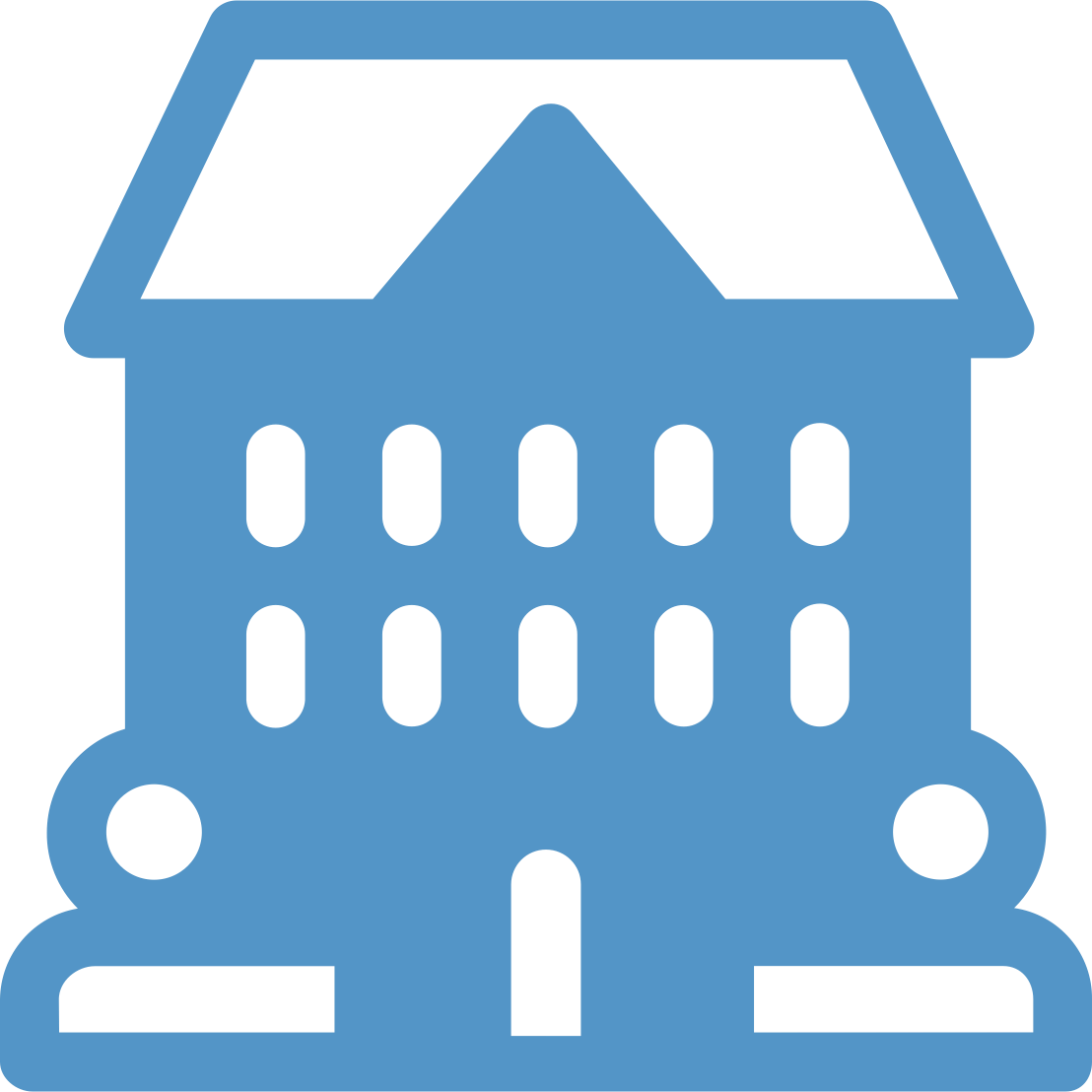 ECONOMIC MOBILITY BARRIERS EDUCATION
Those with a bachelor’s degree earn an average of $20-30K more annually than those with a high school diploma.
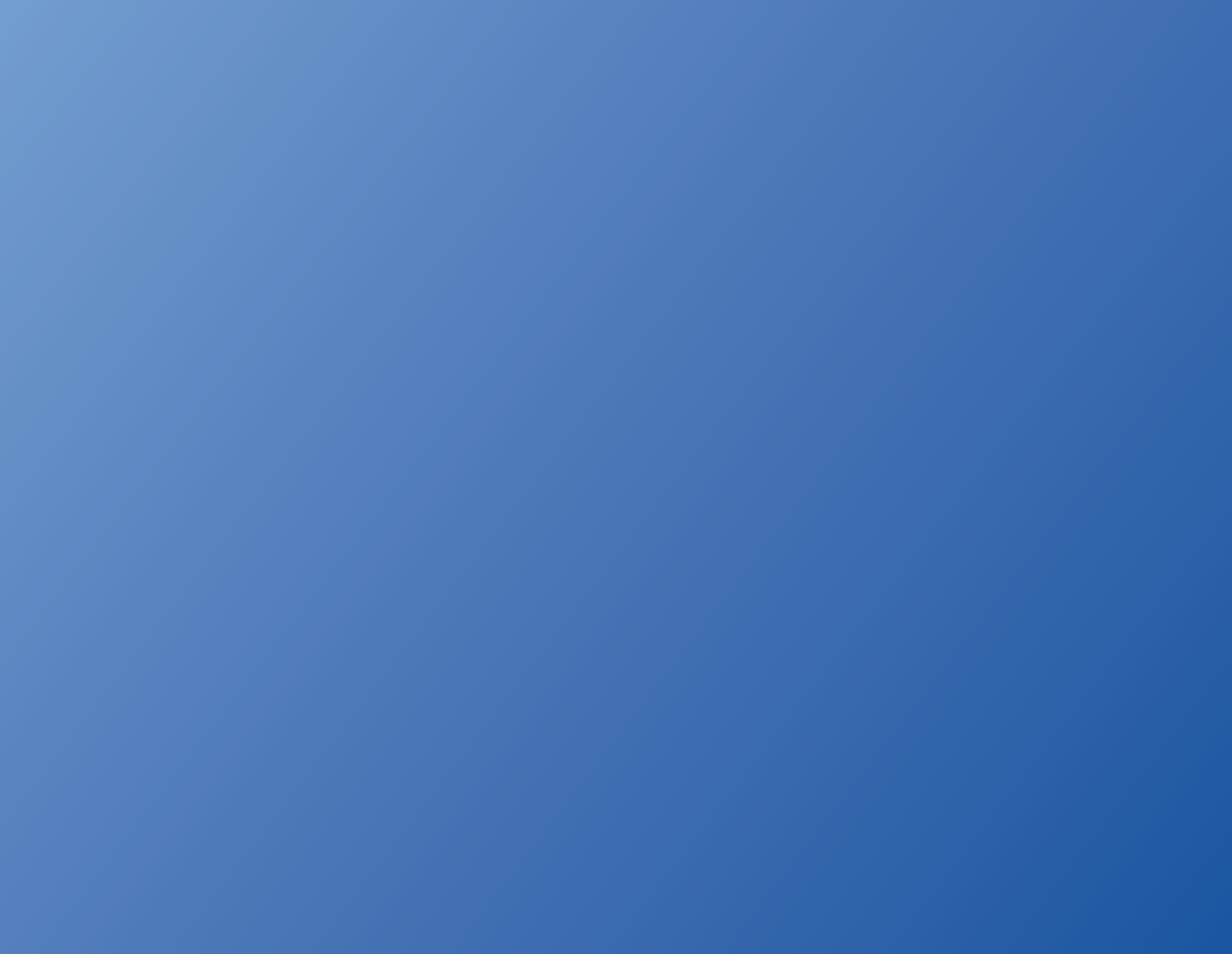 60% of students in Greenville County Schools are experiencing poverty.
ECONOMIC MOBILITY BARRIERS EDUCATION
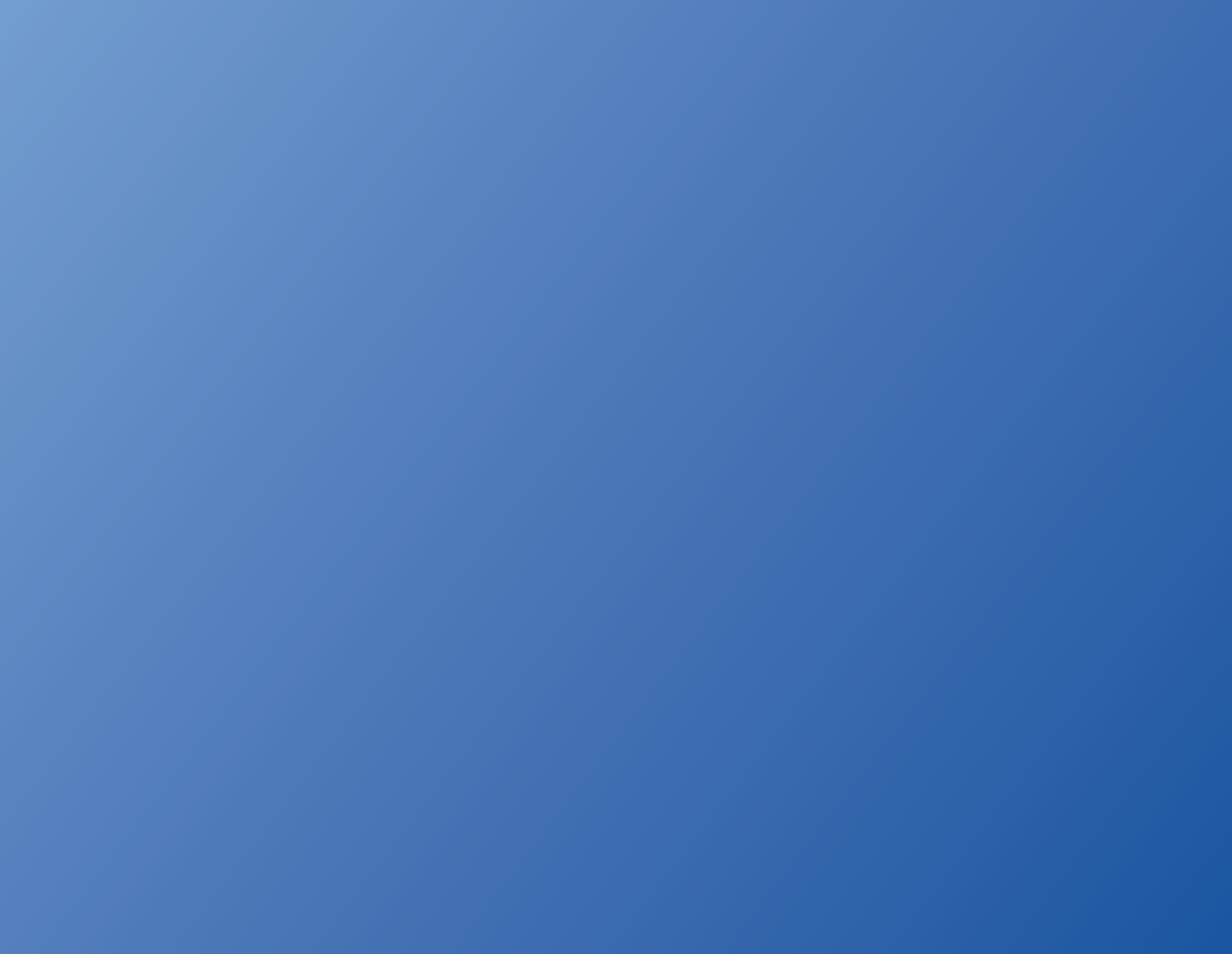 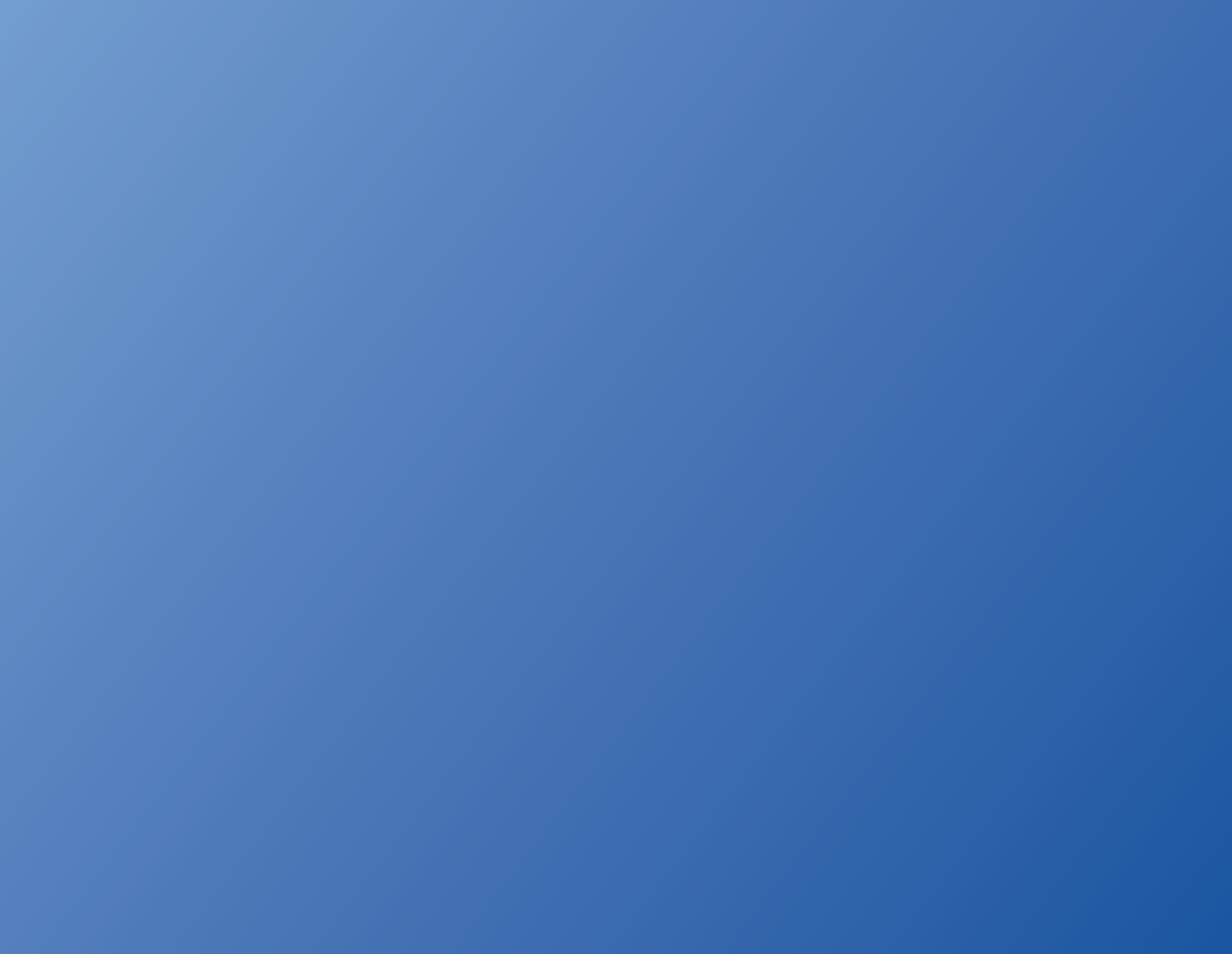 ECONOMIC MOBILITY BARRIERS
Housing
Childcare
Education
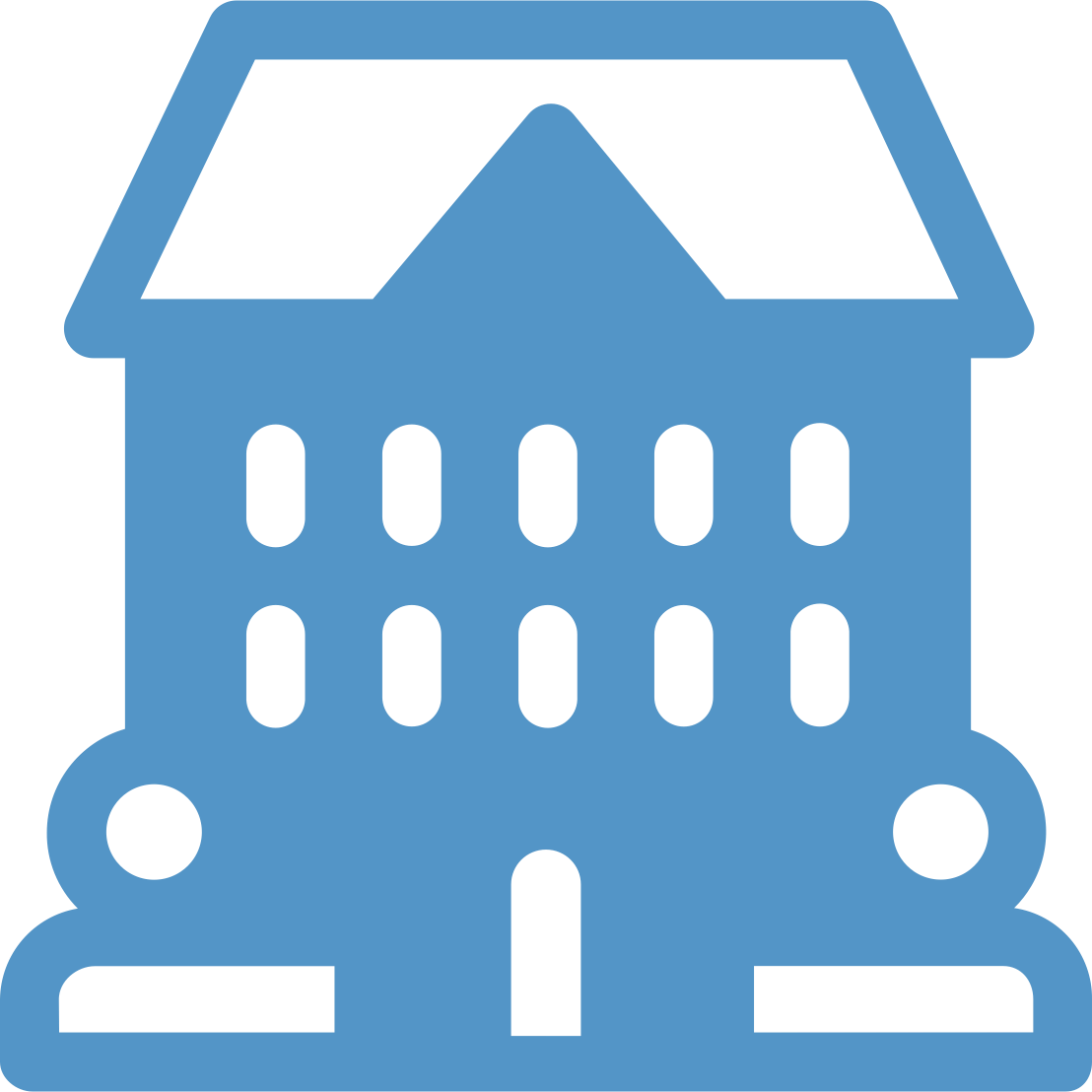 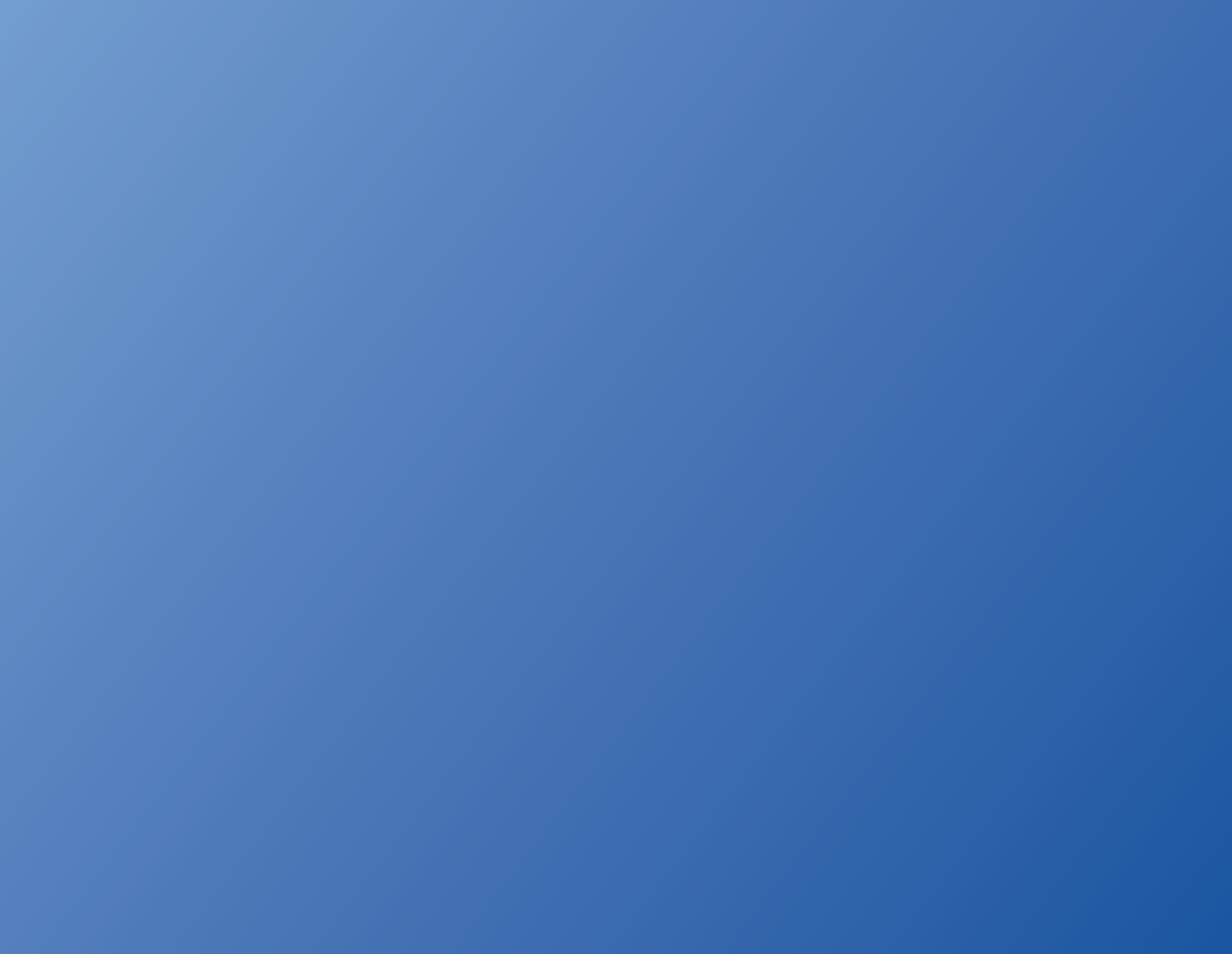 Providing educational support that helps more students.
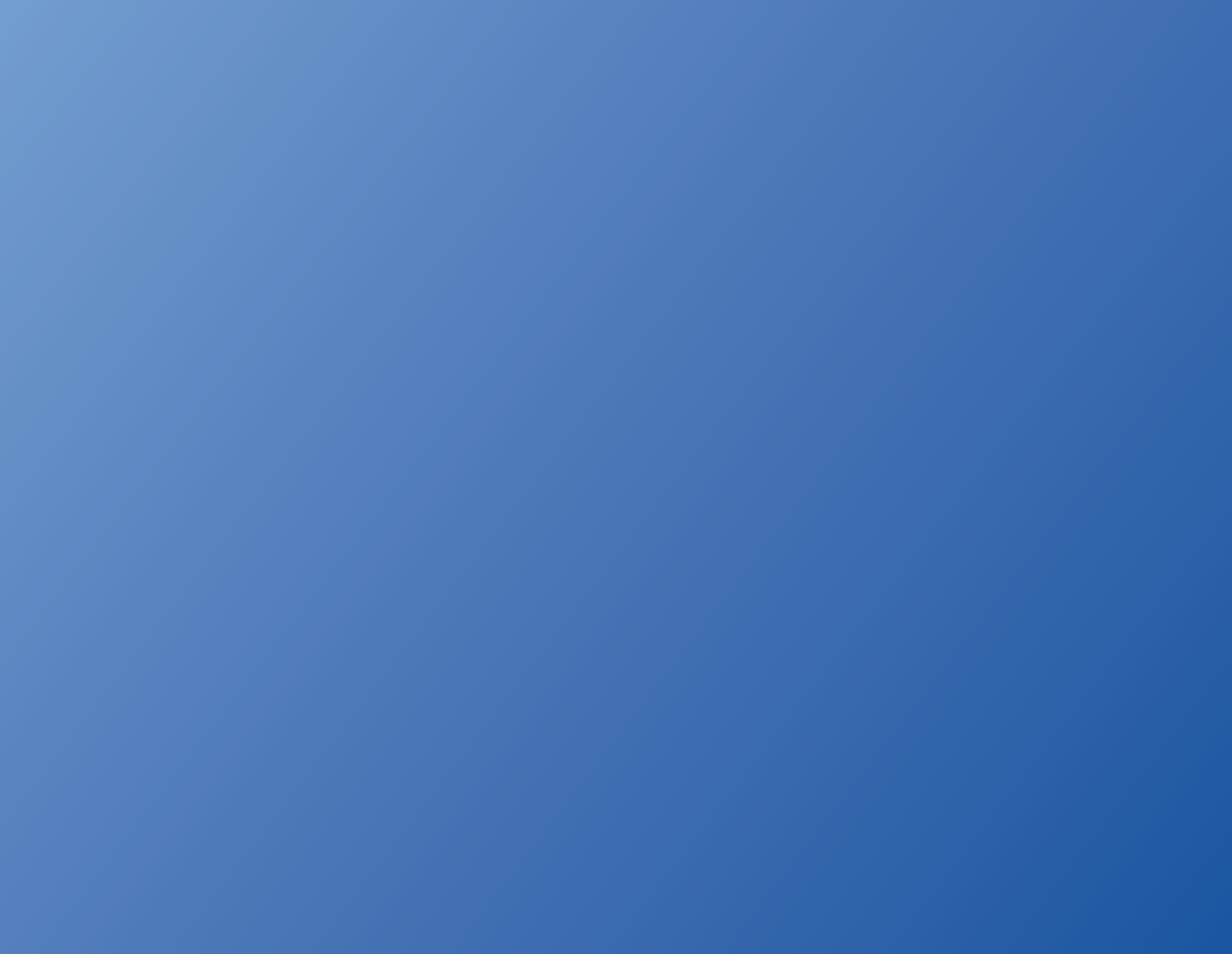 ECONOMIC MOBILITY BARRIERS
Housing
Childcare
Education
Transportation
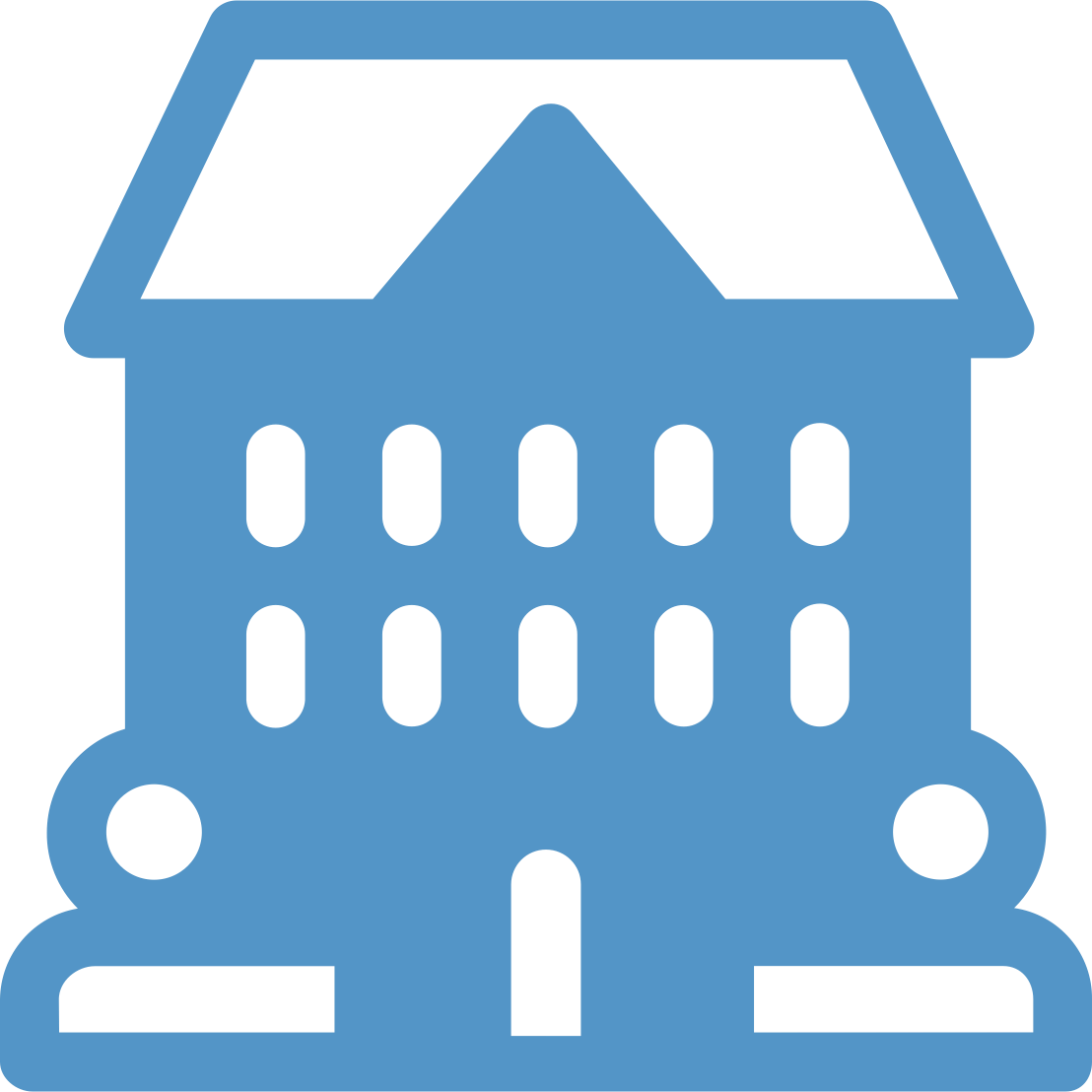 ECONOMIC MOBILITY BARRIERS TRANSPORTATION
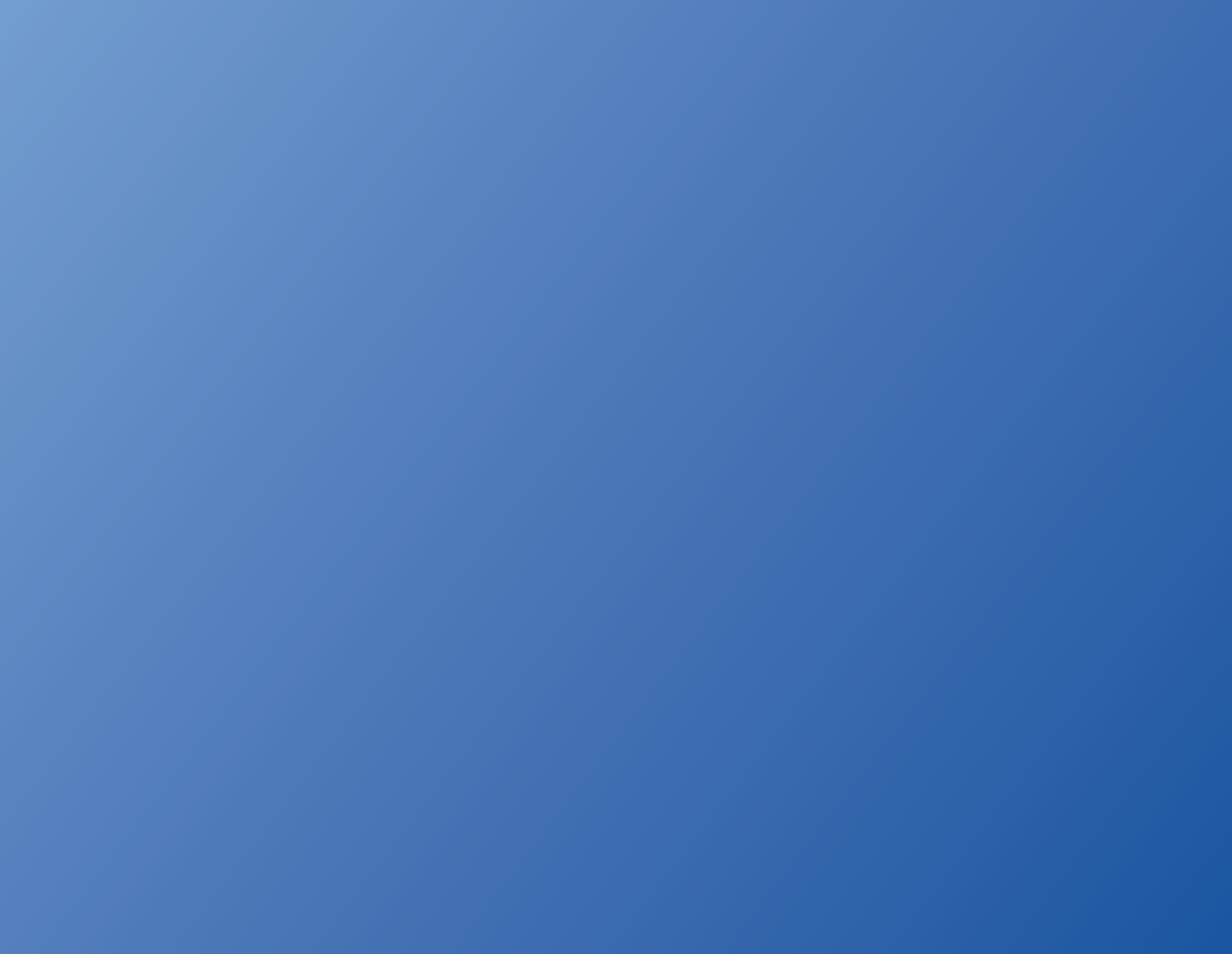 ECONOMIC MOBILITY BARRIERS TRANSPORTATION
With our region on pace to add another 240,000 people by the year 2040, the time to act is now.
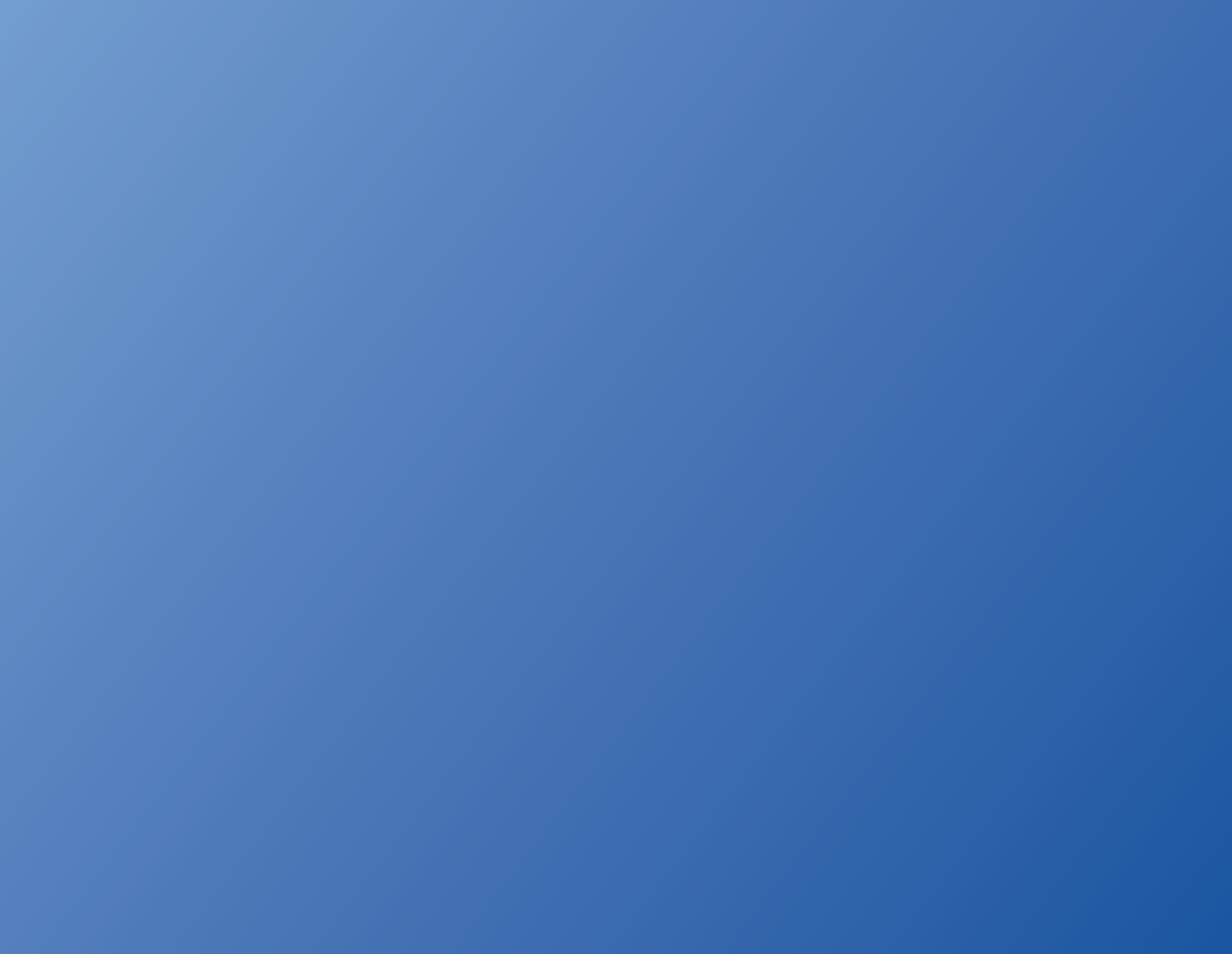 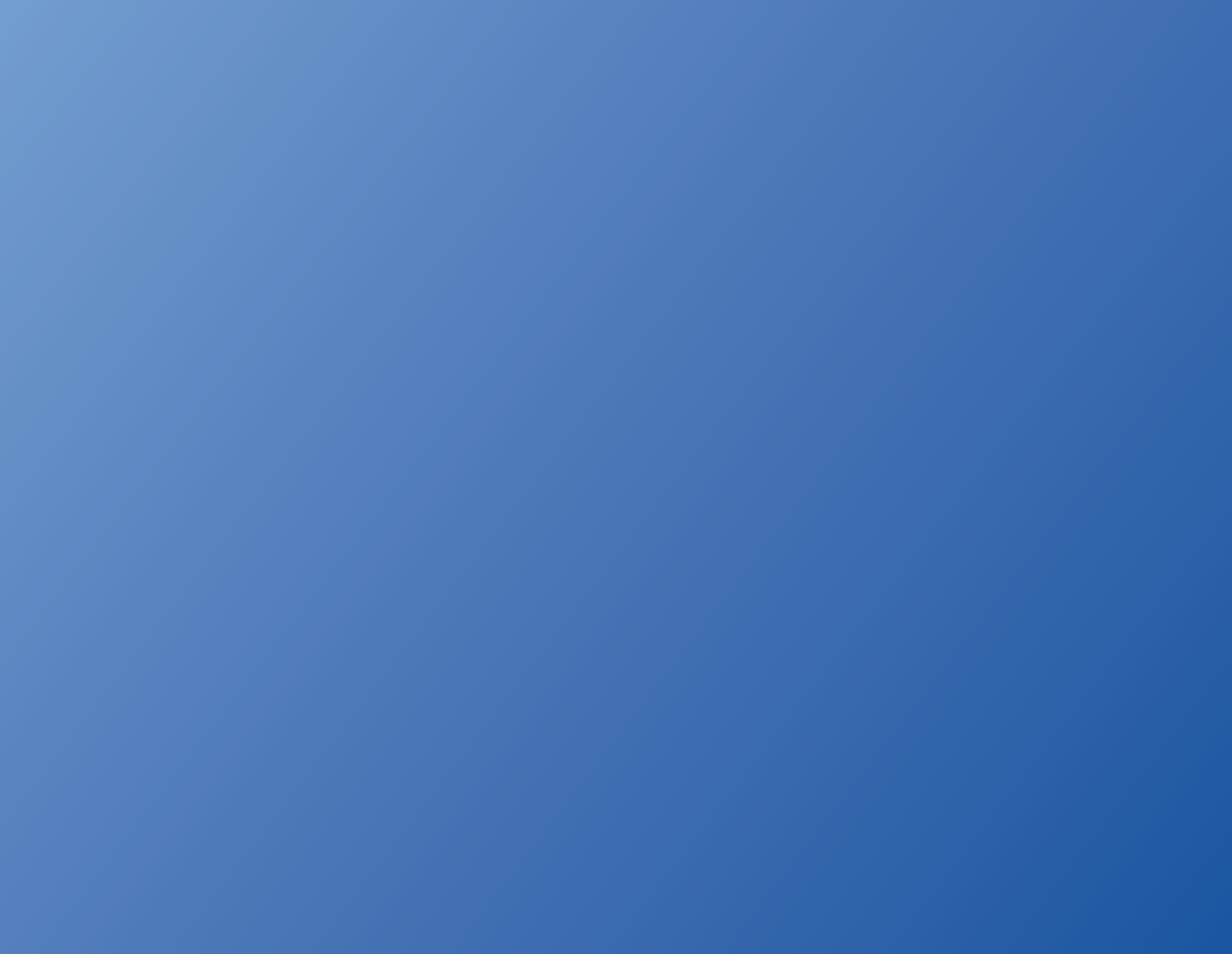 ECONOMIC MOBILITY BARRIERS
Housing
Childcare
Education
Transportation
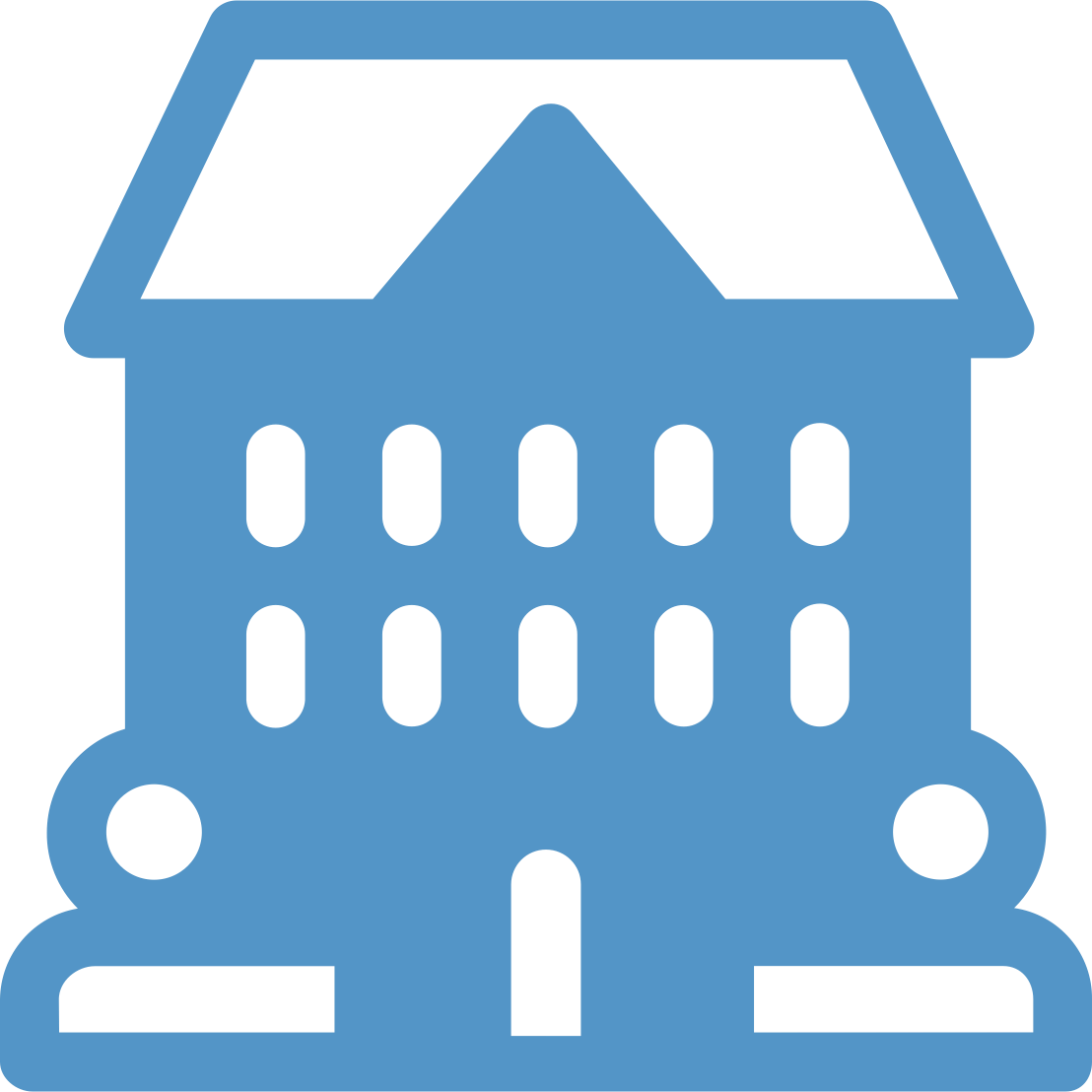 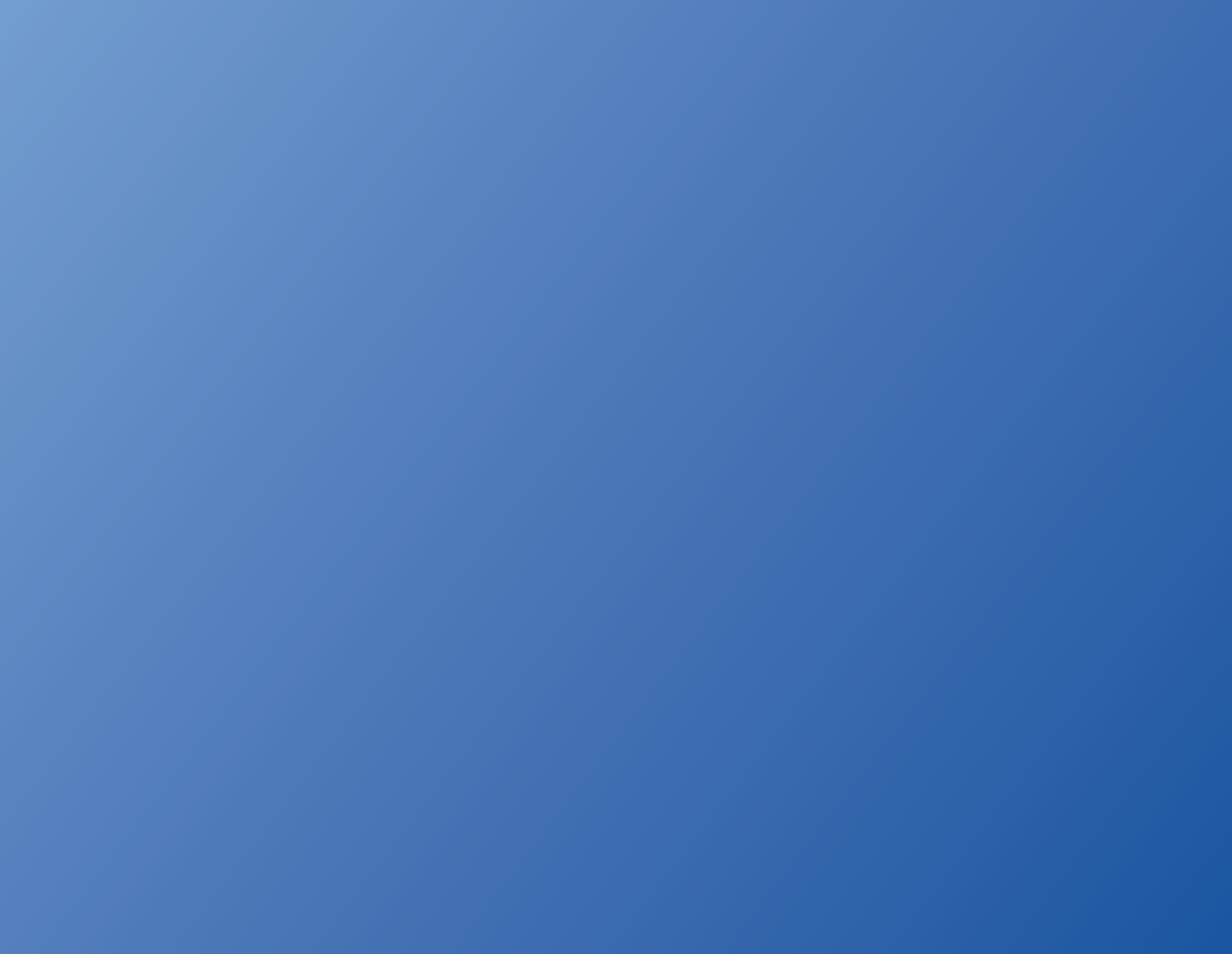 Removing transportation as a barrier.
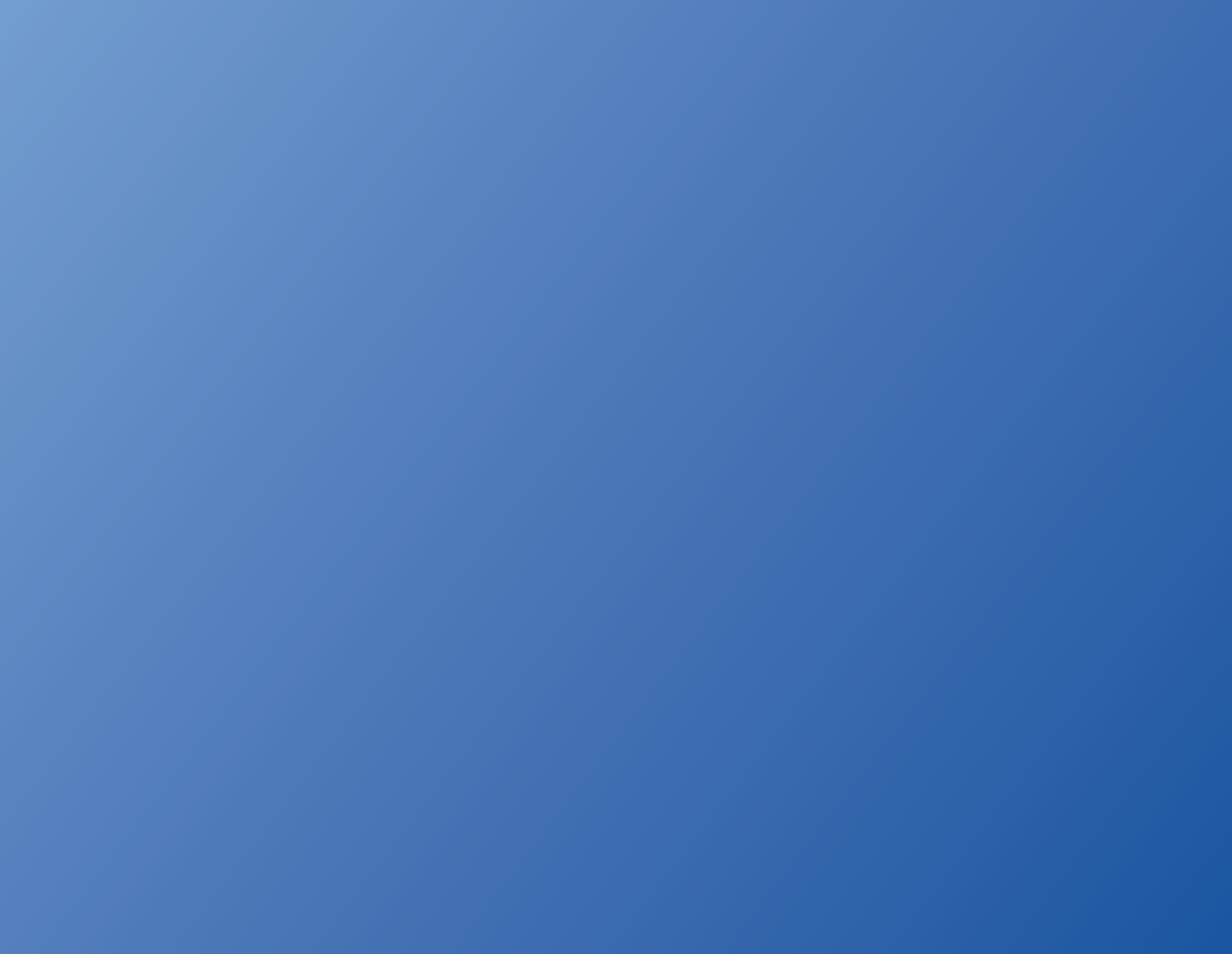 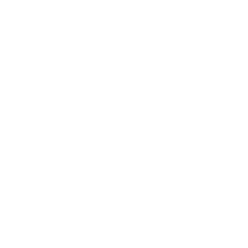 WHY UNITED WAY?
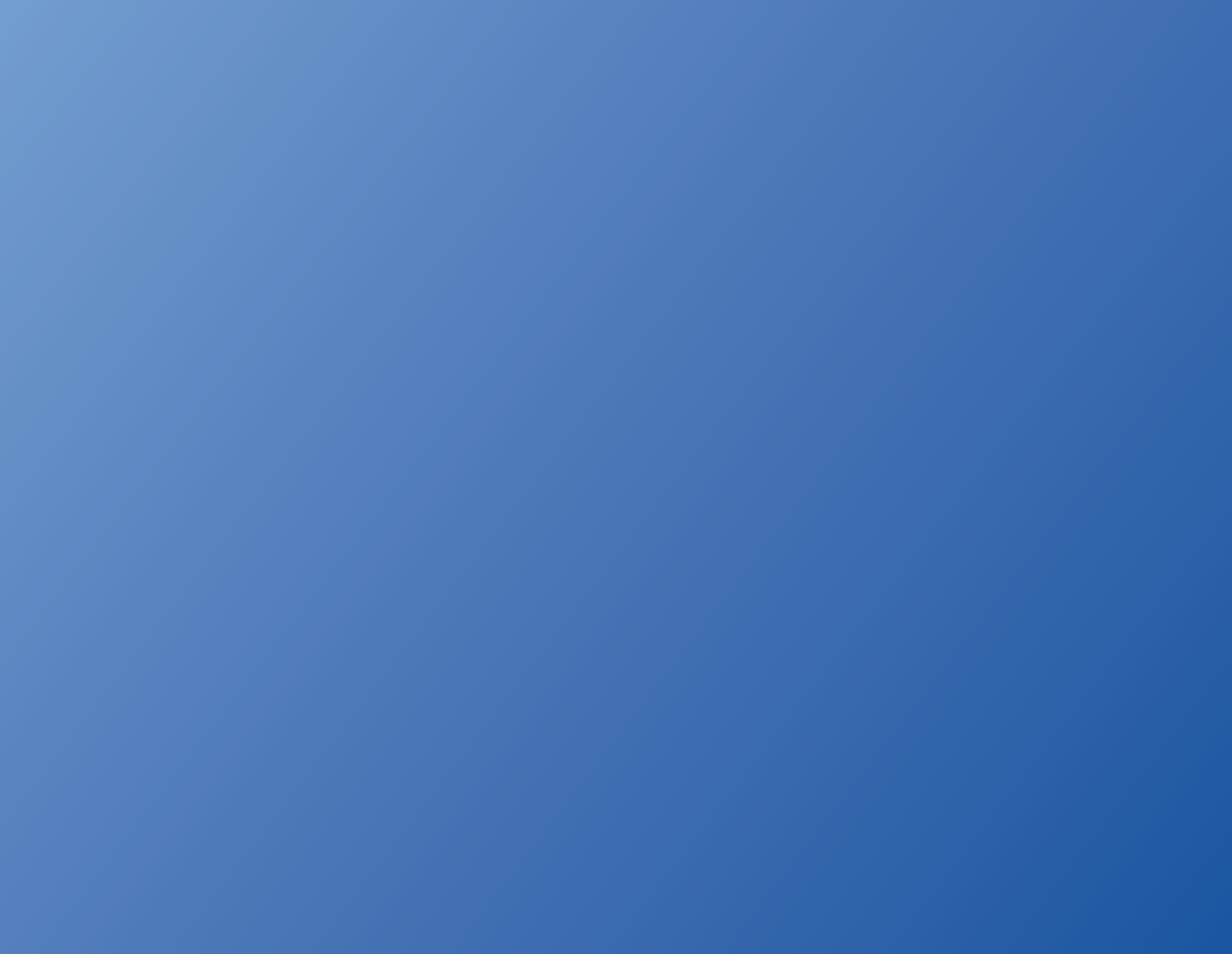 WHY UNITED WAY
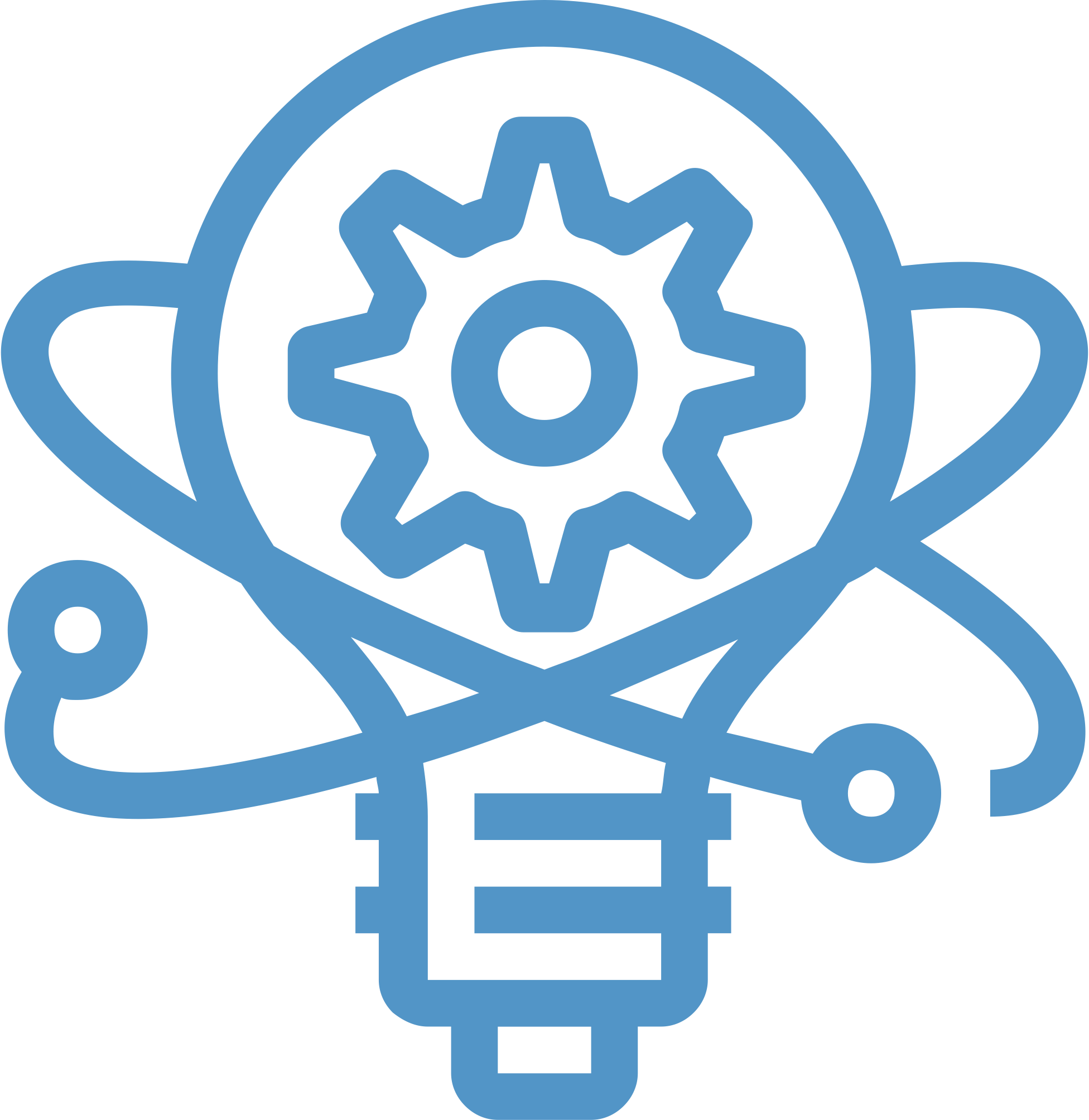 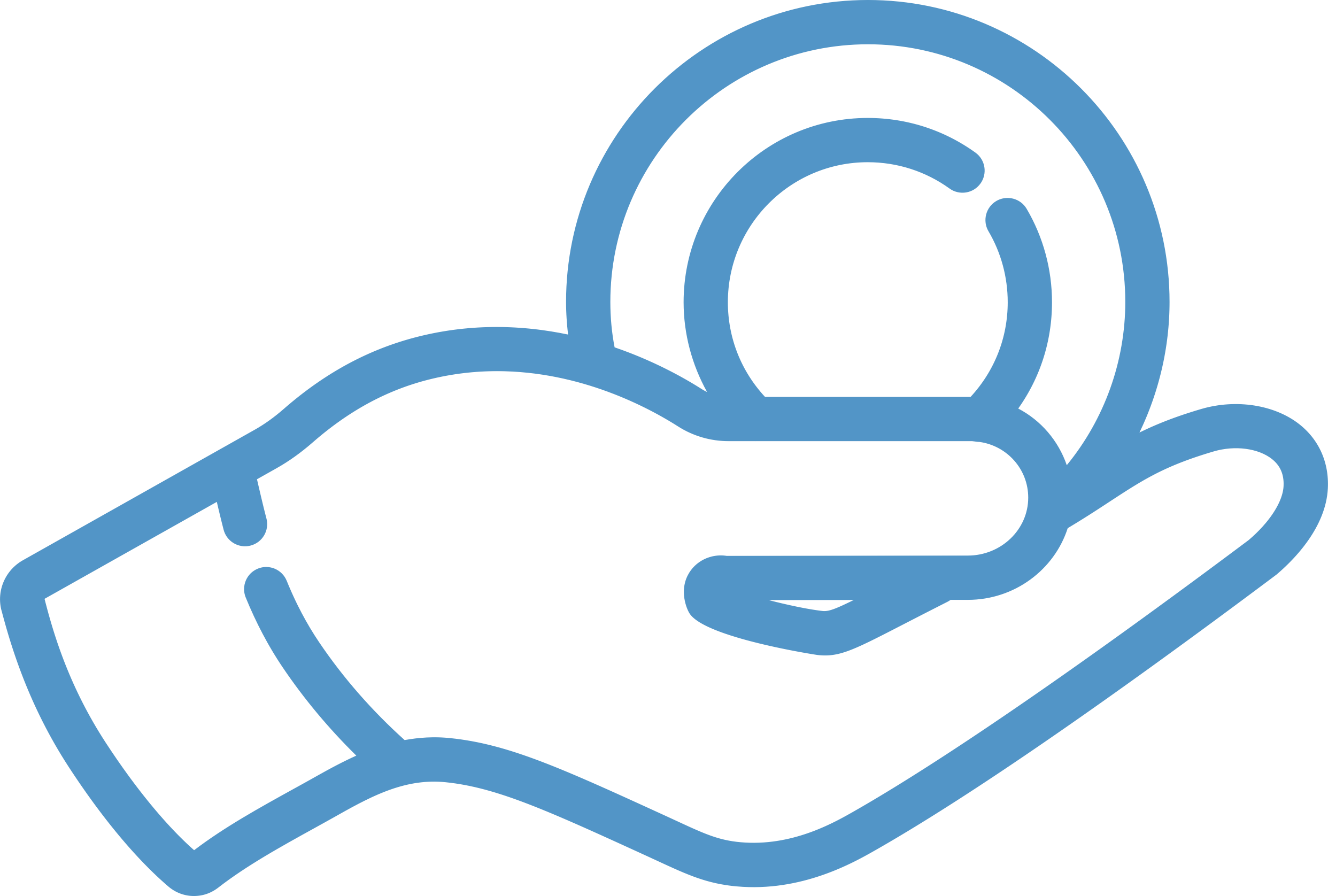 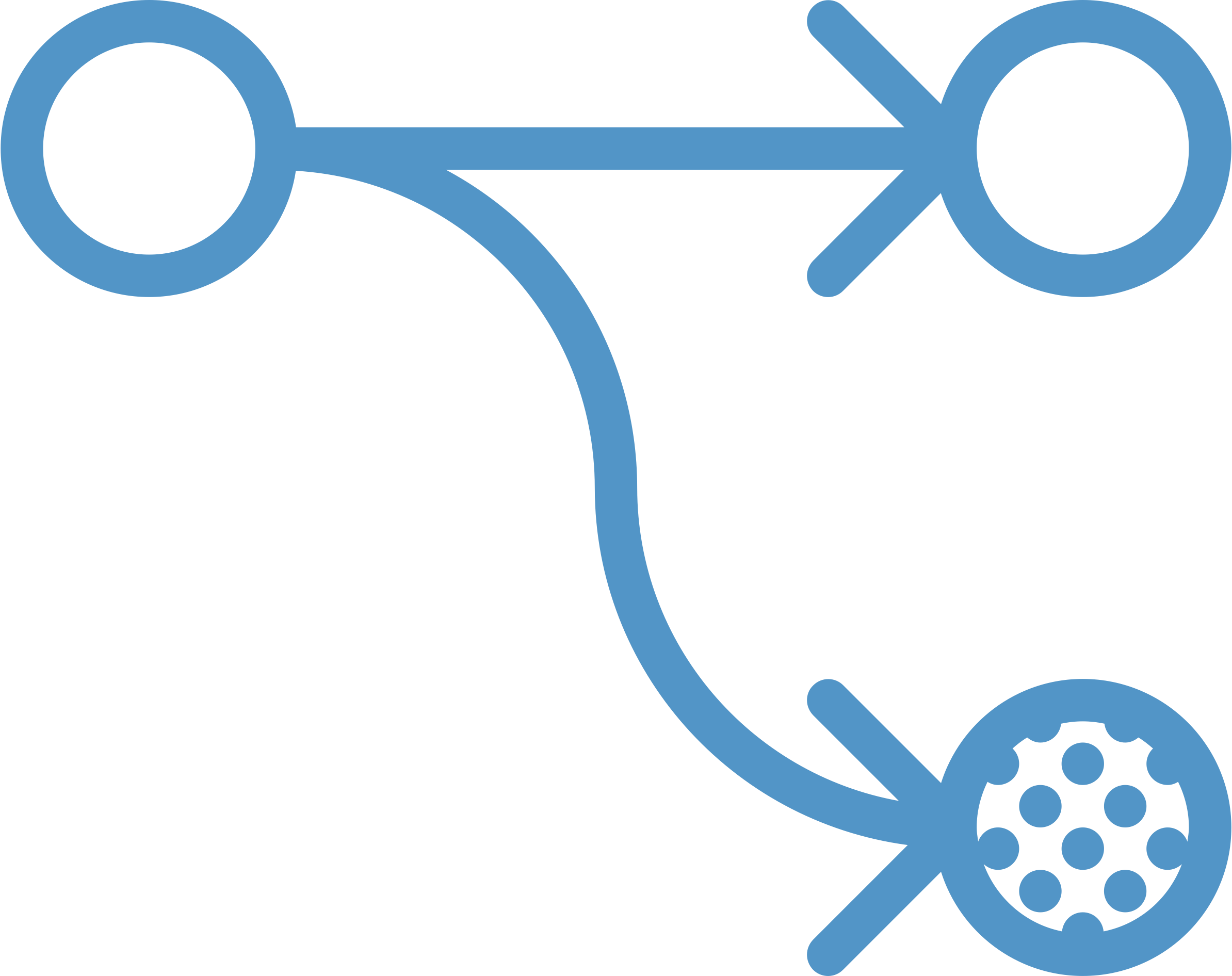 SMART INVESTMENTS
Portfolio of vetted programs
STRATEGIC INNOVATION
OnTrack Greenville, VITA, REEM
SYSTEMS CHANGE
Advocacy and Community Convening
[Speaker Notes: Come in one at a time.]
WE CAN ACCOMPLISH MUCH MORE TOGETHER THAN ALONE.
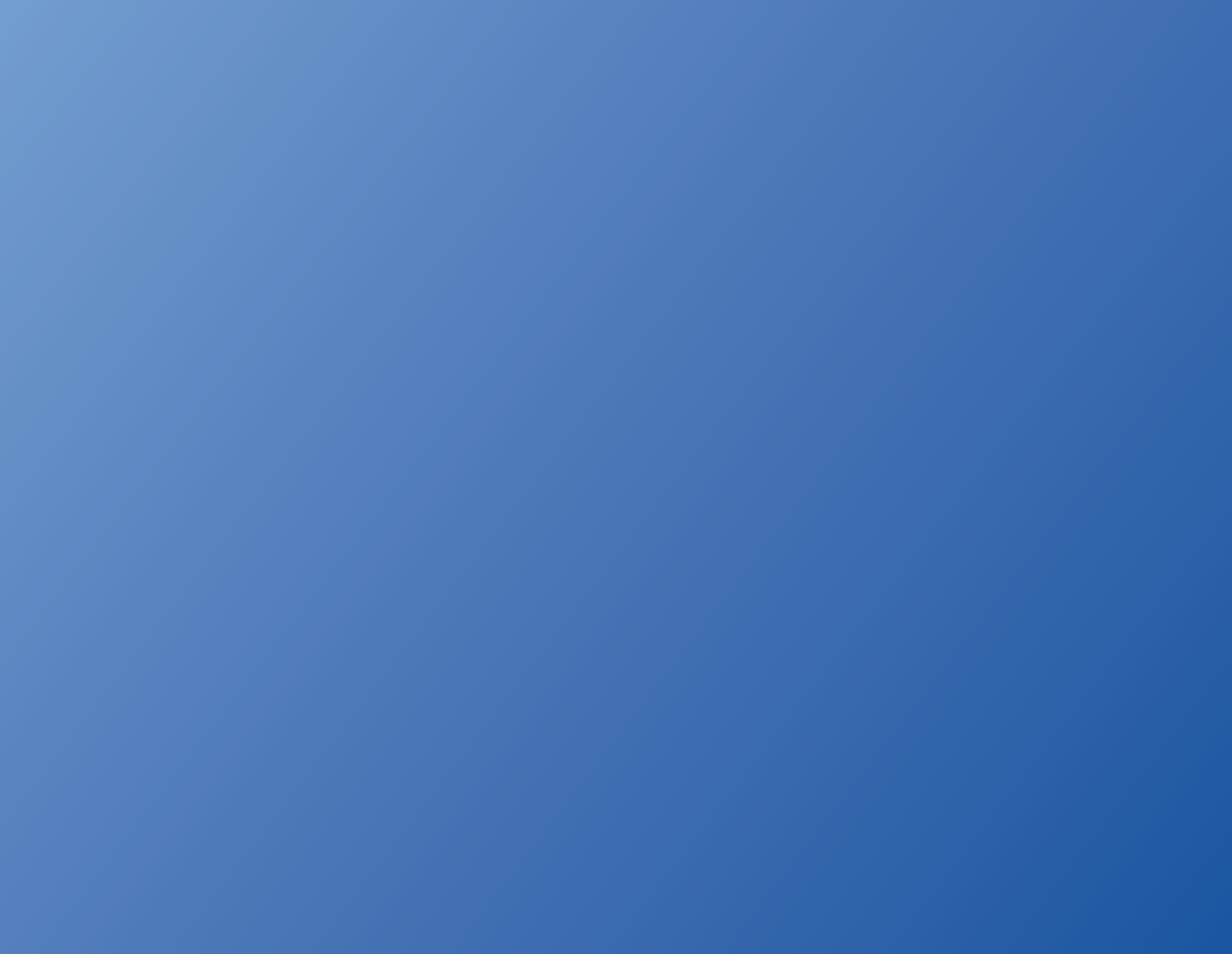 [Speaker Notes: Stay on other side longer. “Community Impact” on package]
WE NEED YOU TO JOIN US.
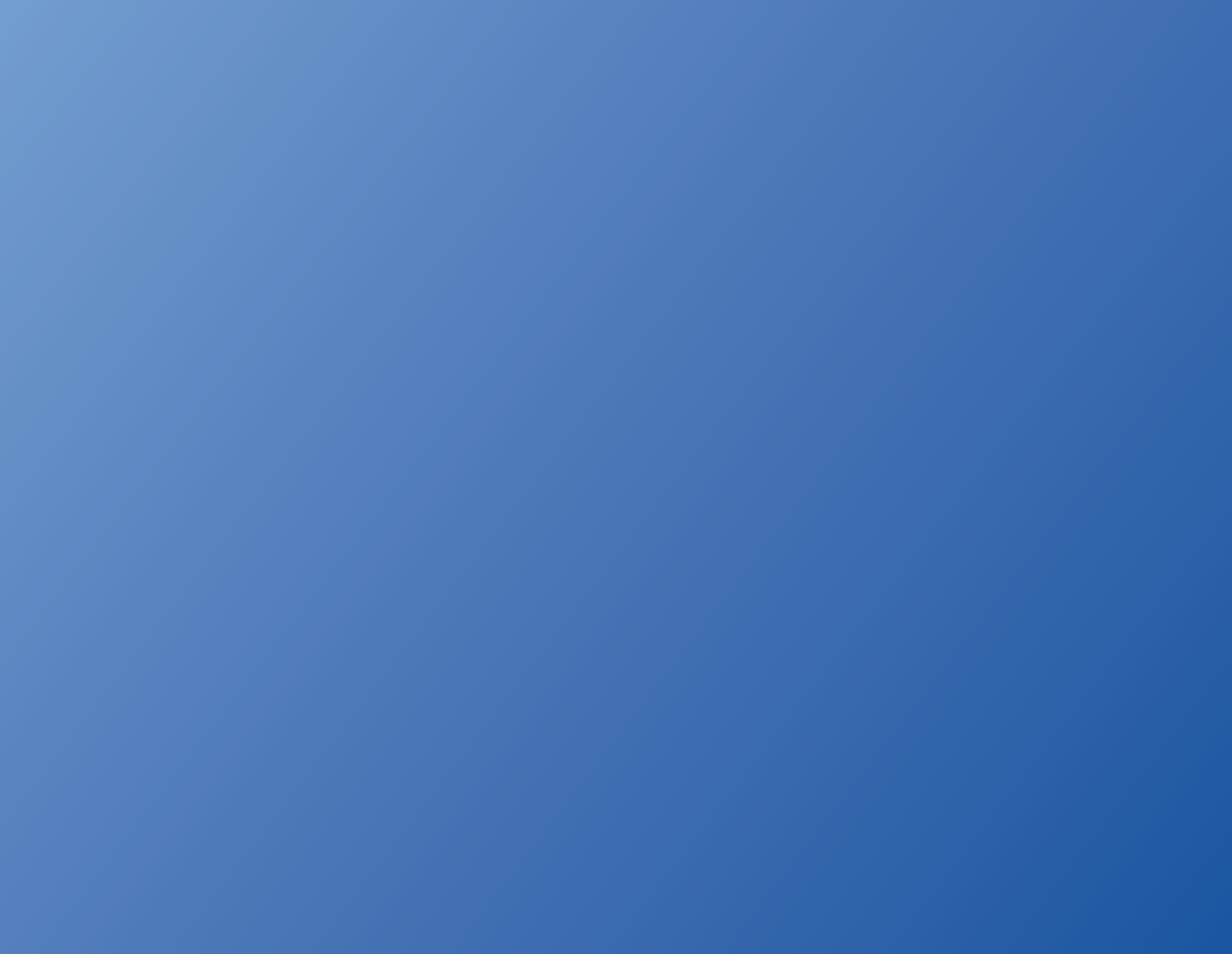 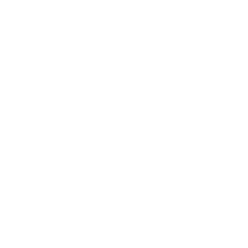 PLEASE GIVE GENEROUSLY